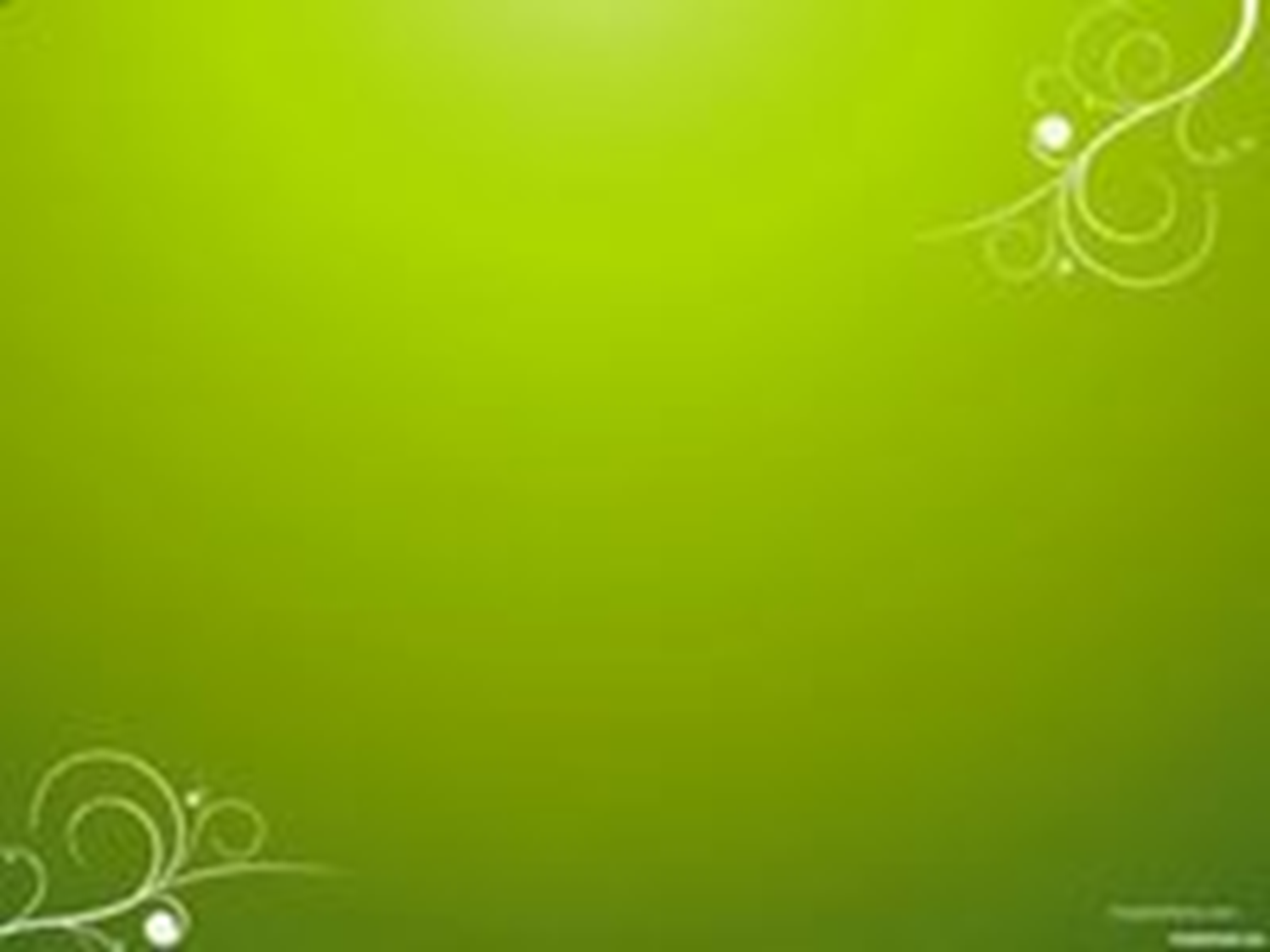 Башҡорт телен өйрәнеүҙә һәм тәрбиә биреүҙә ғаиләнең һәм социаль институттарҙың берекмәһенең эше
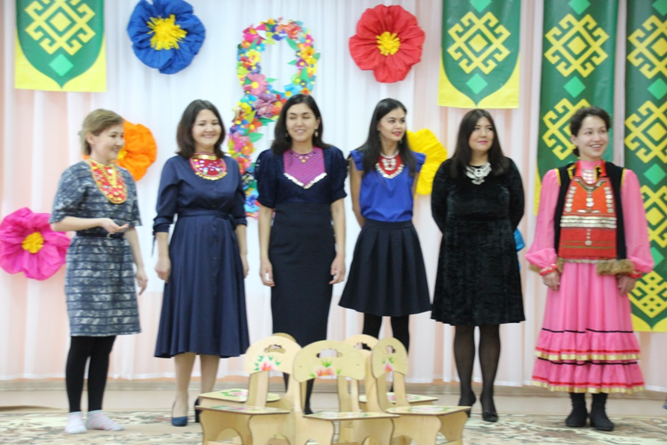 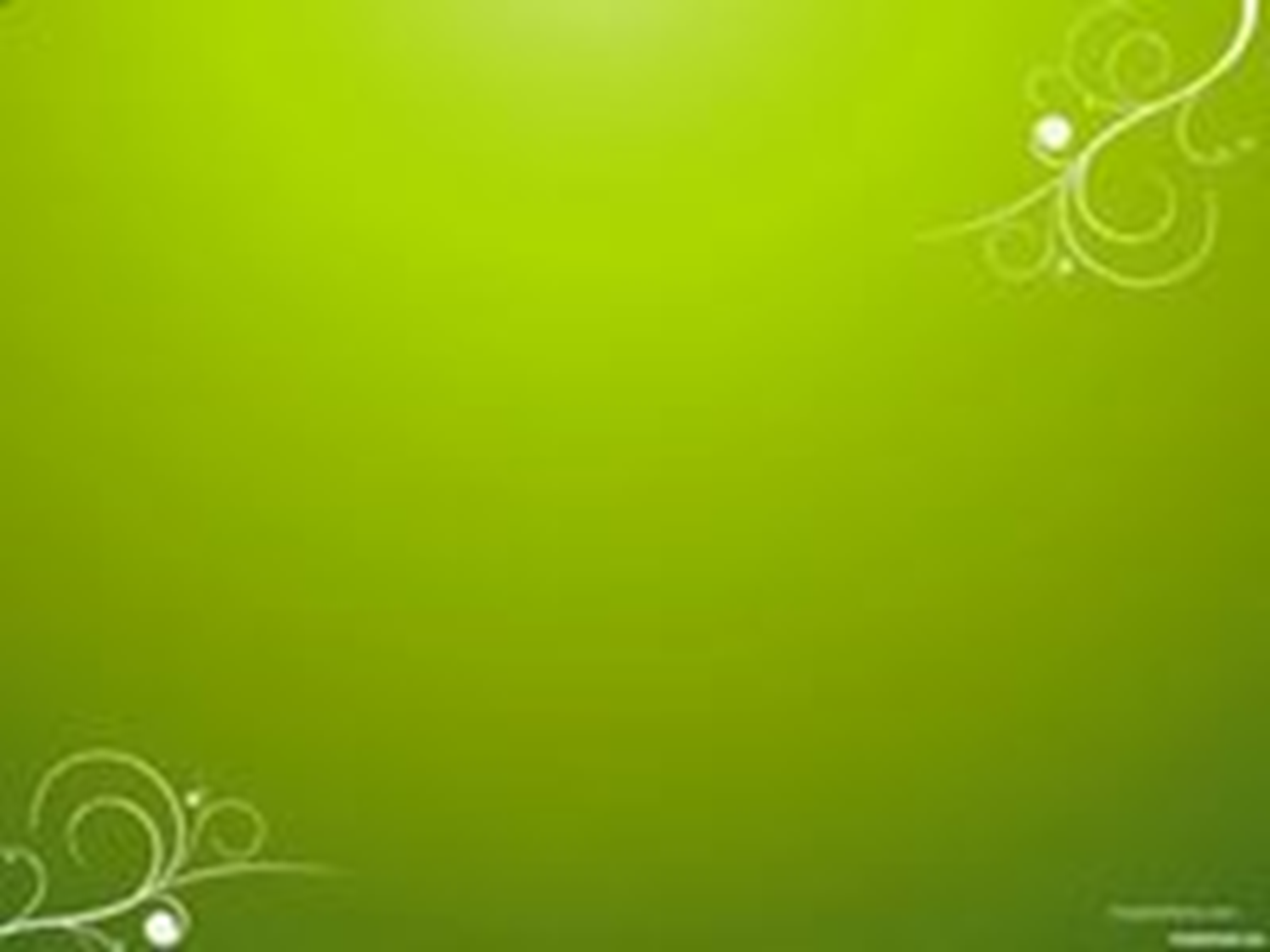 Әсәйҙәр һәм балалар менән берҙәм эш.Акрил буяуҙар менән футболкаға биҙәк эшләү
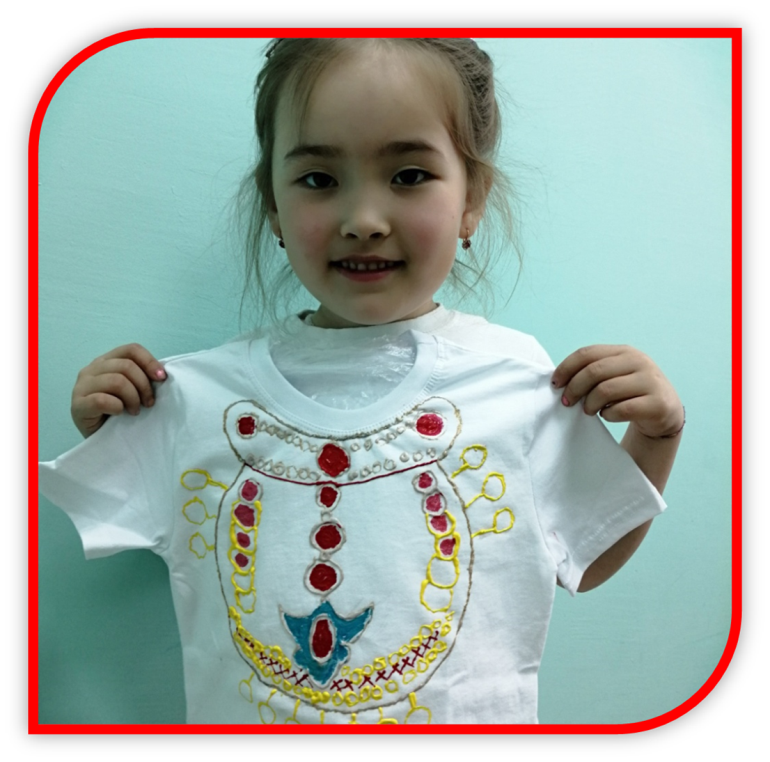 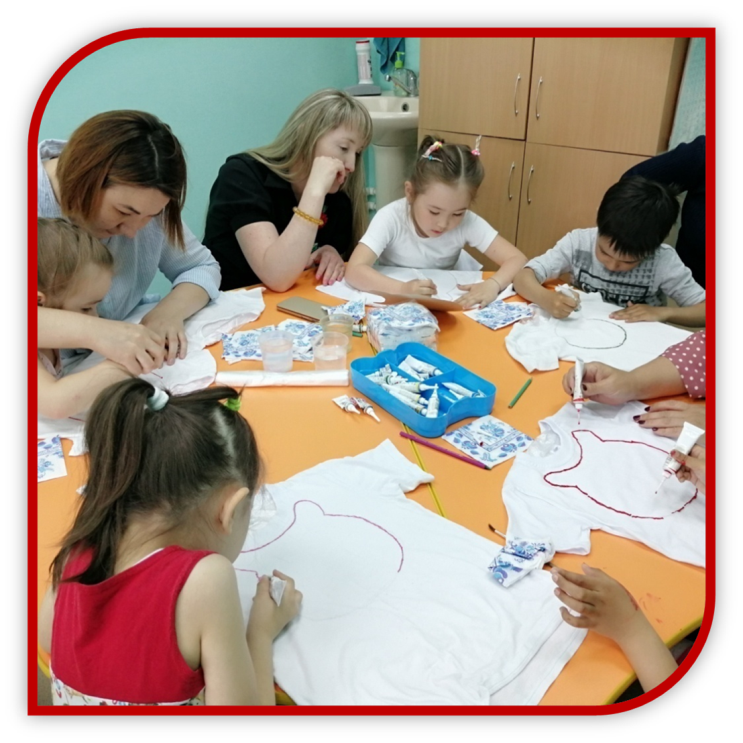 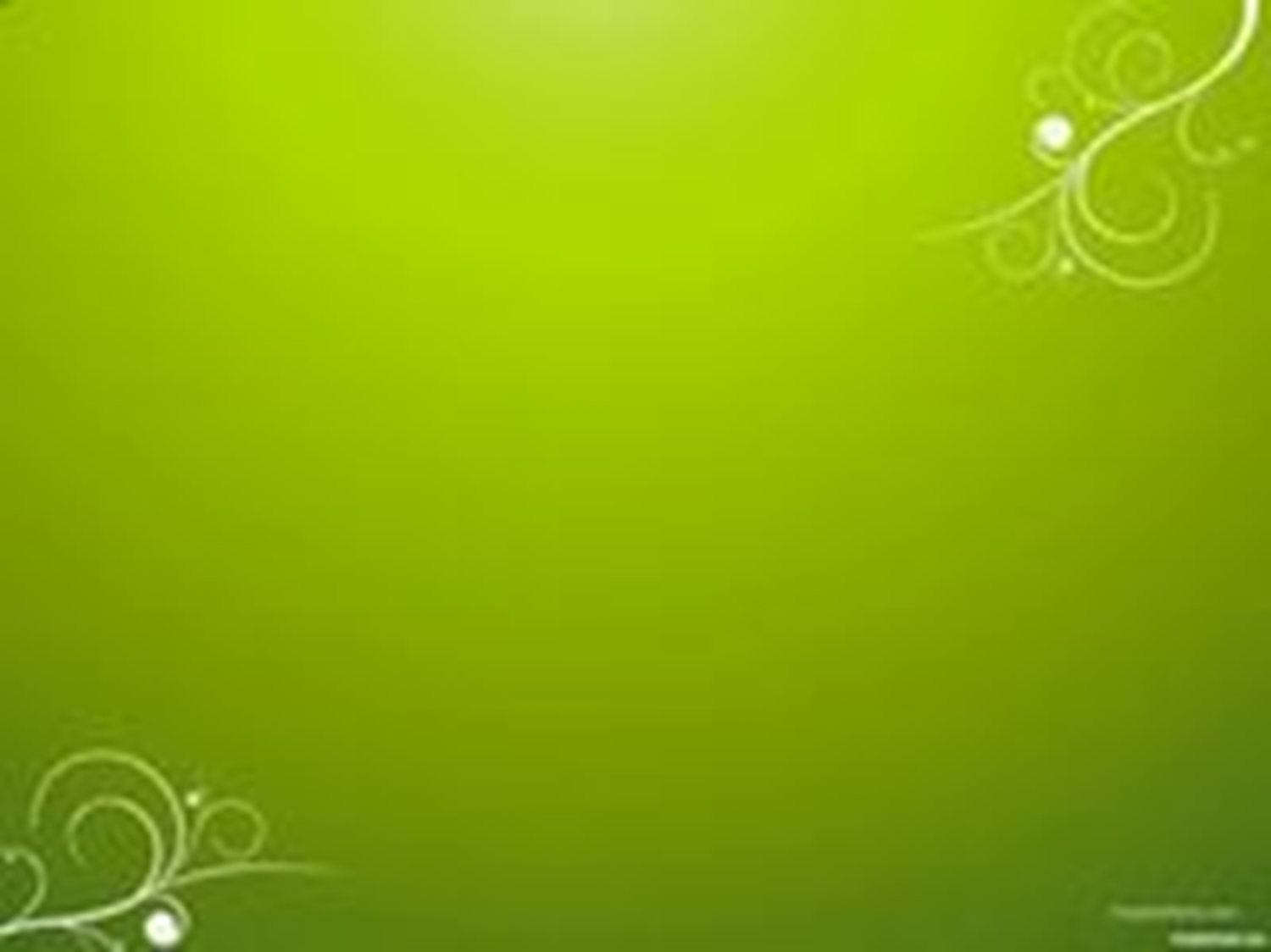 Баймаҡ  ҡалаһында иннавацион майҙансыҡтар йыйылышы
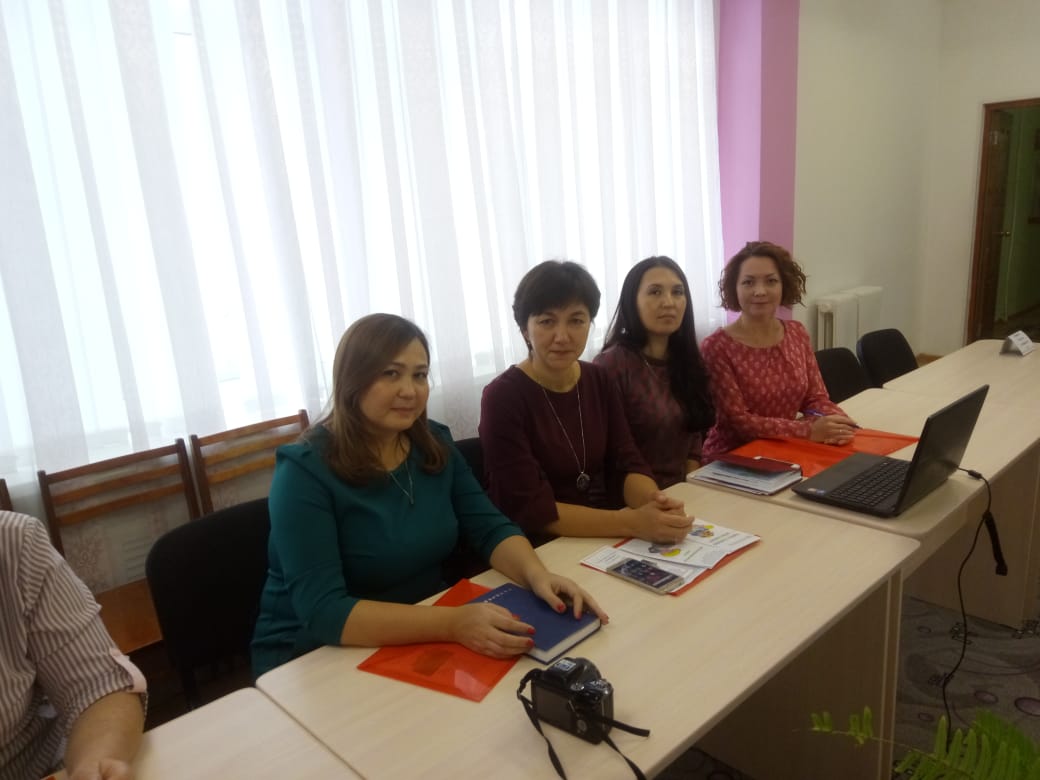 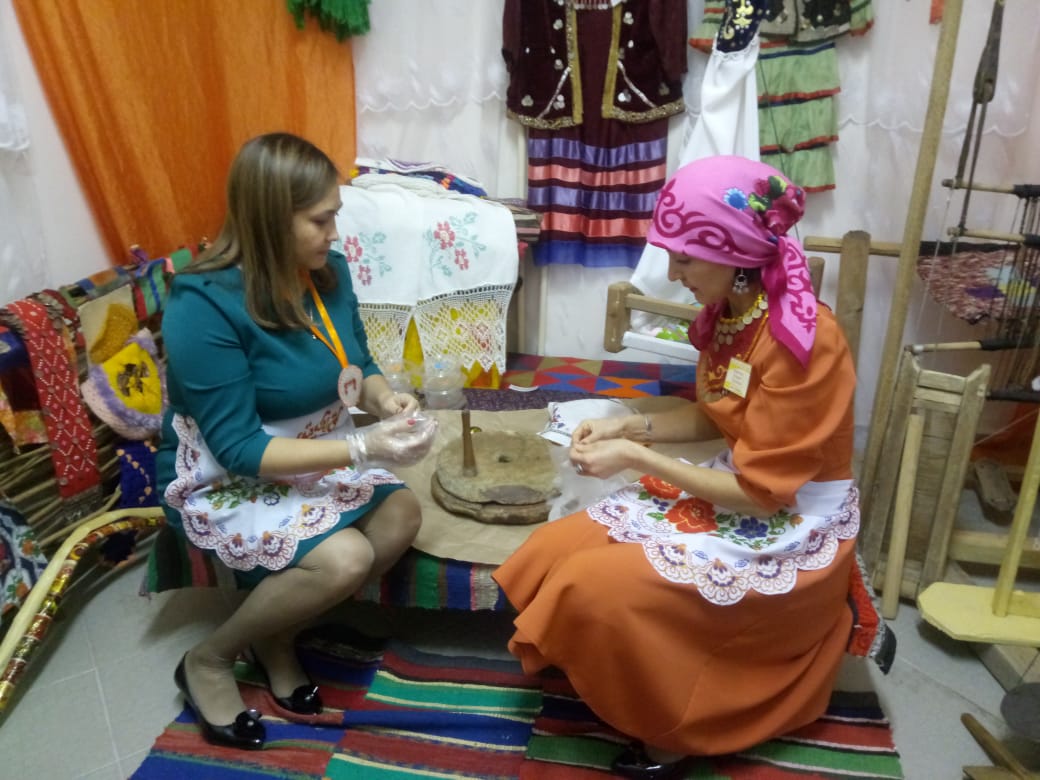 Әбйәлил районы Асҡар ауылында иннавацион майҙансыҡтар йыйылышы
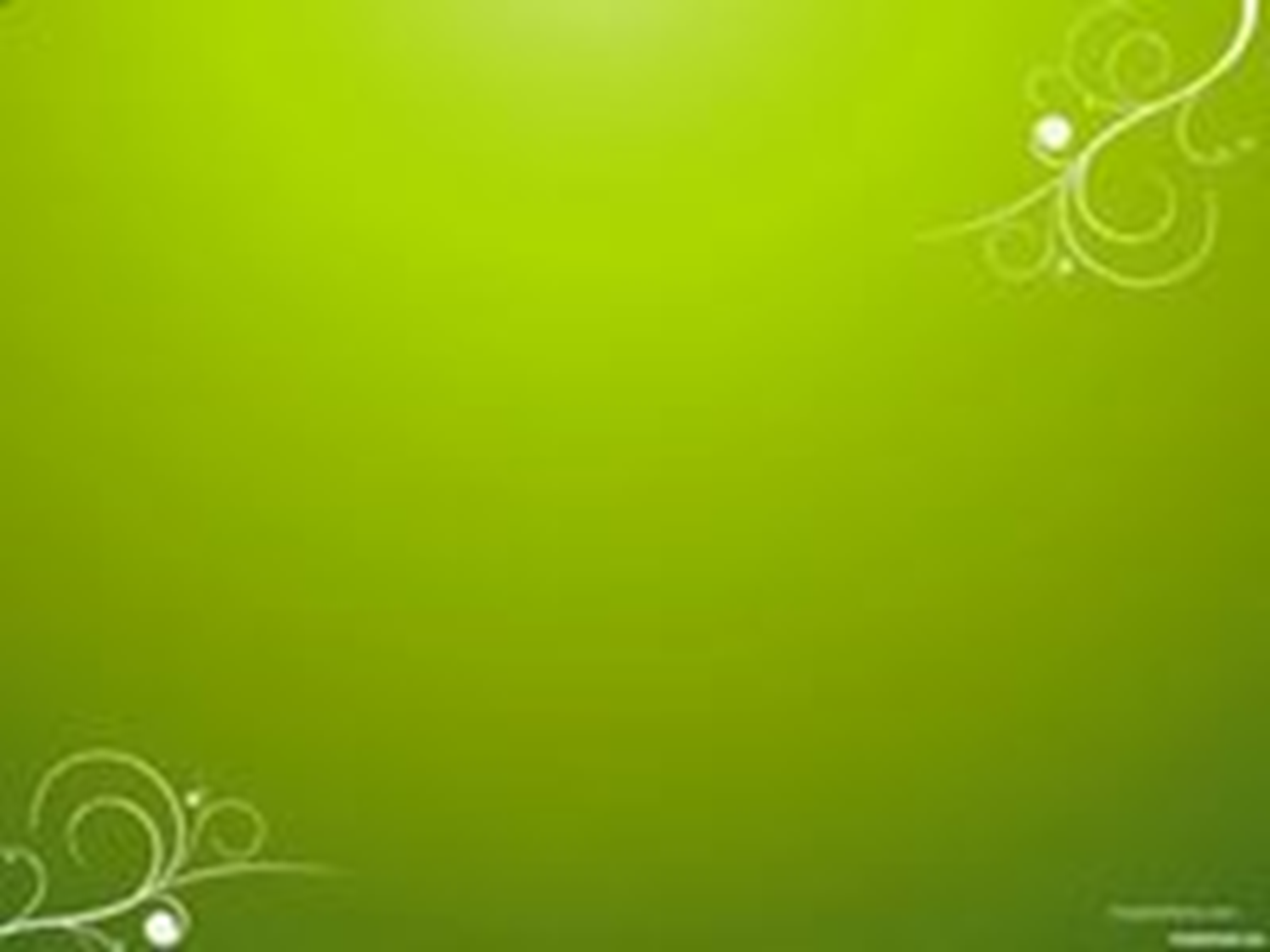 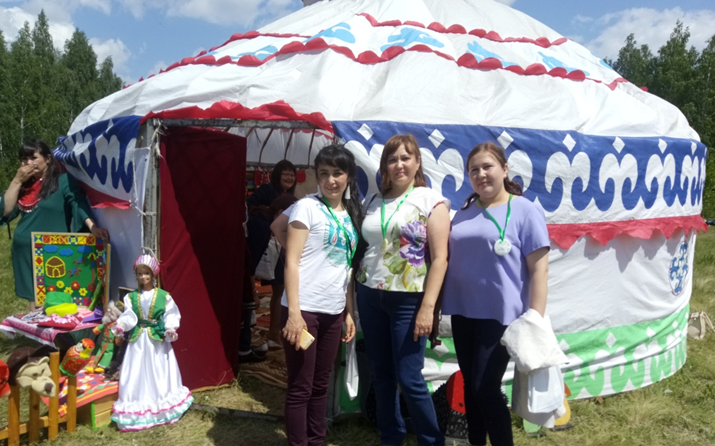 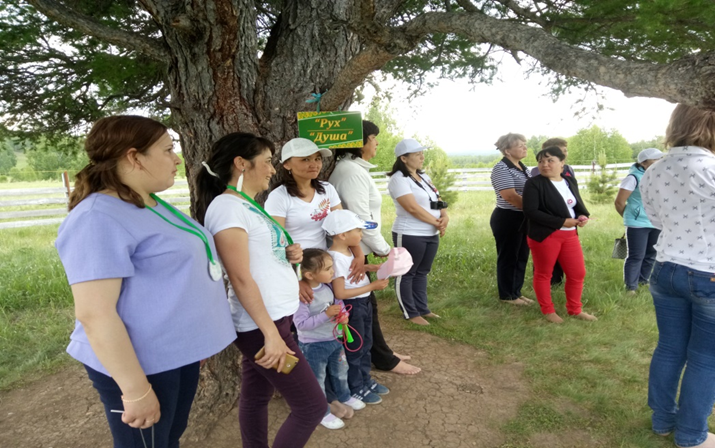 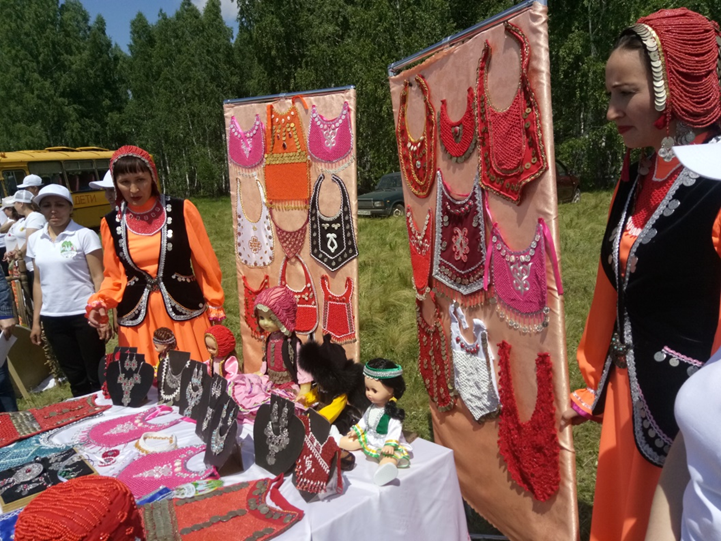 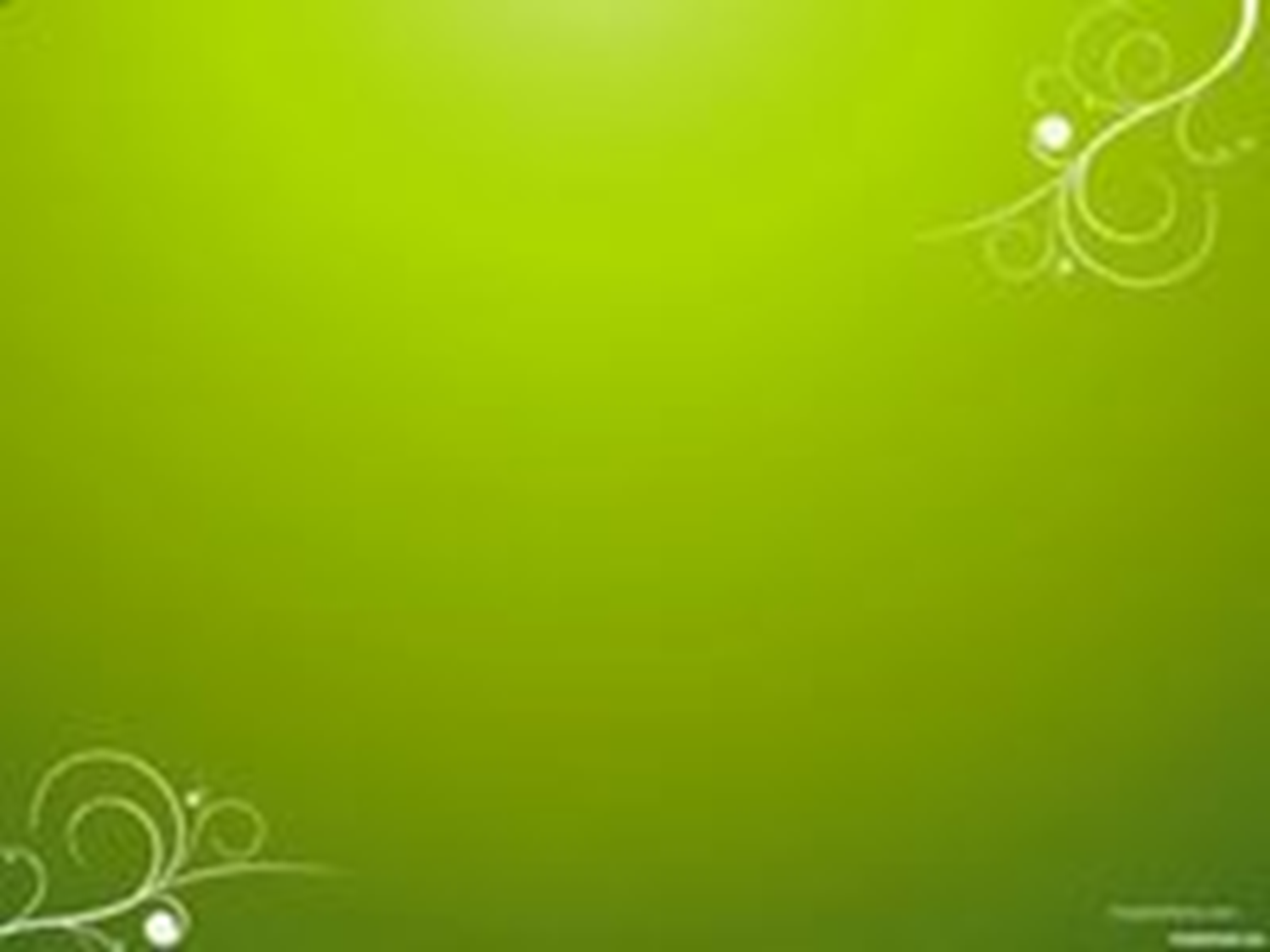 Әсәйҙәр көнөнә арналған «Селтәр байрамы»
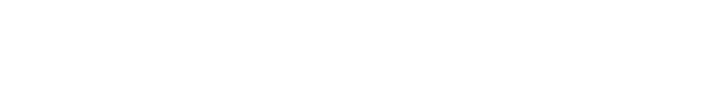 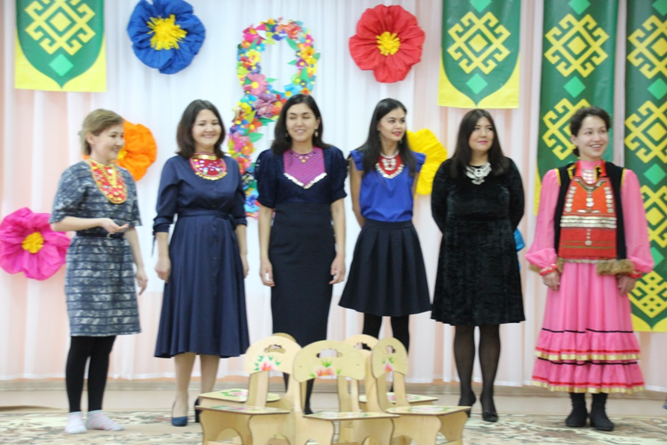 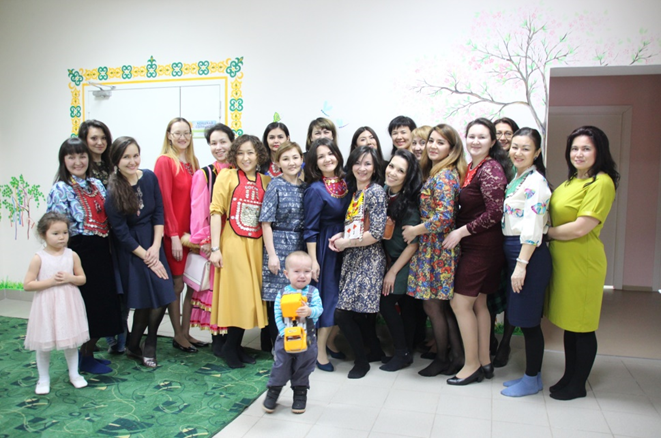 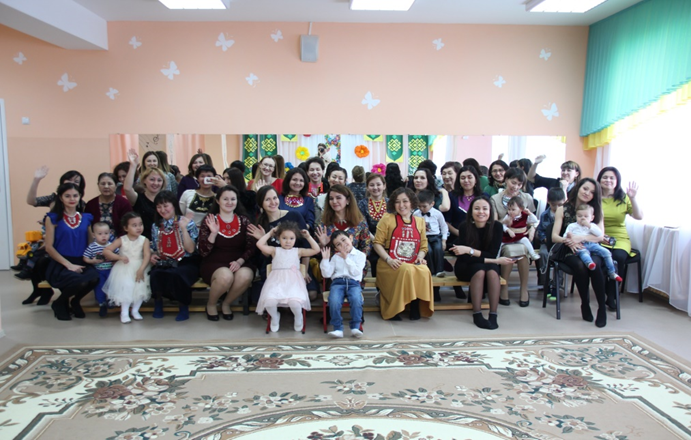 Әбйәлил районы Аҫҡар ауылында иннавацион майҙансыҡтың эше
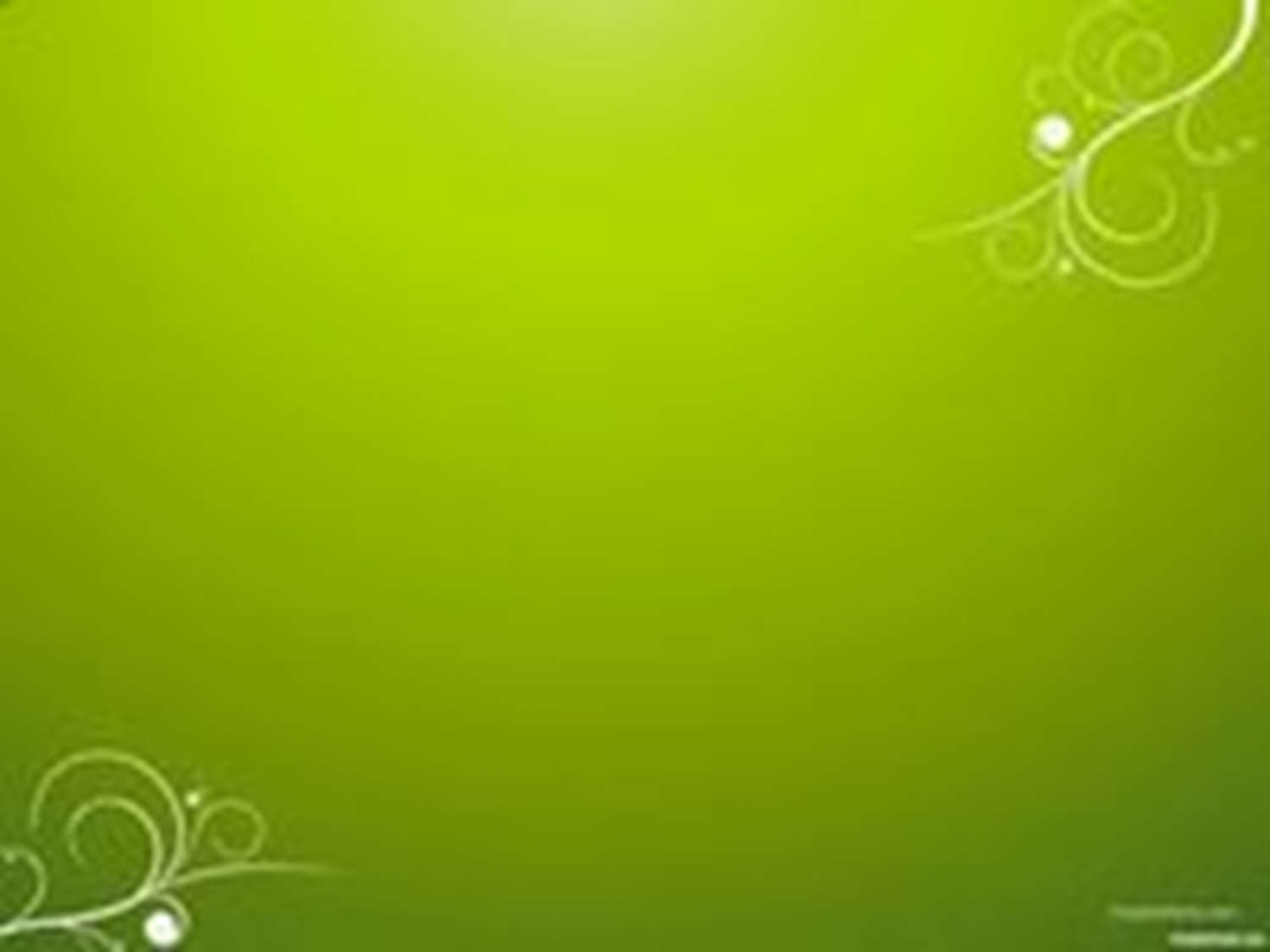 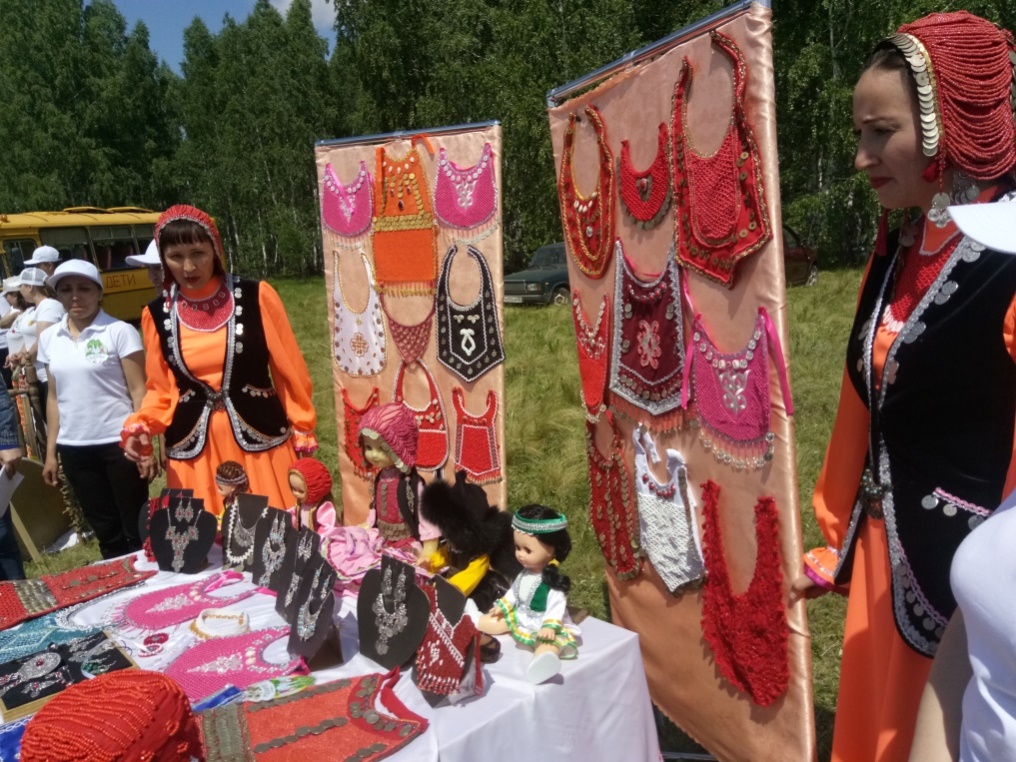 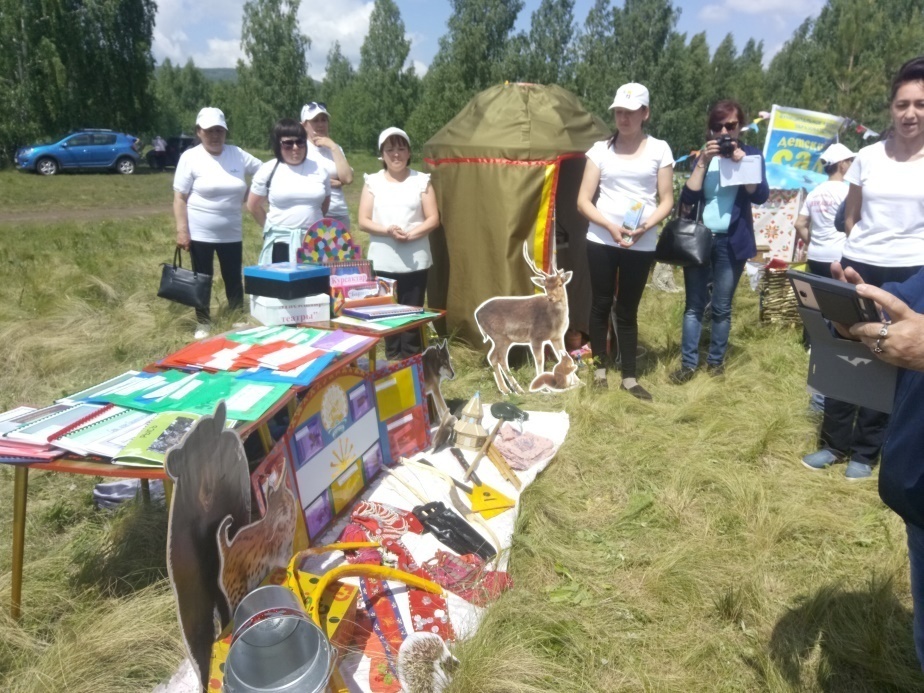 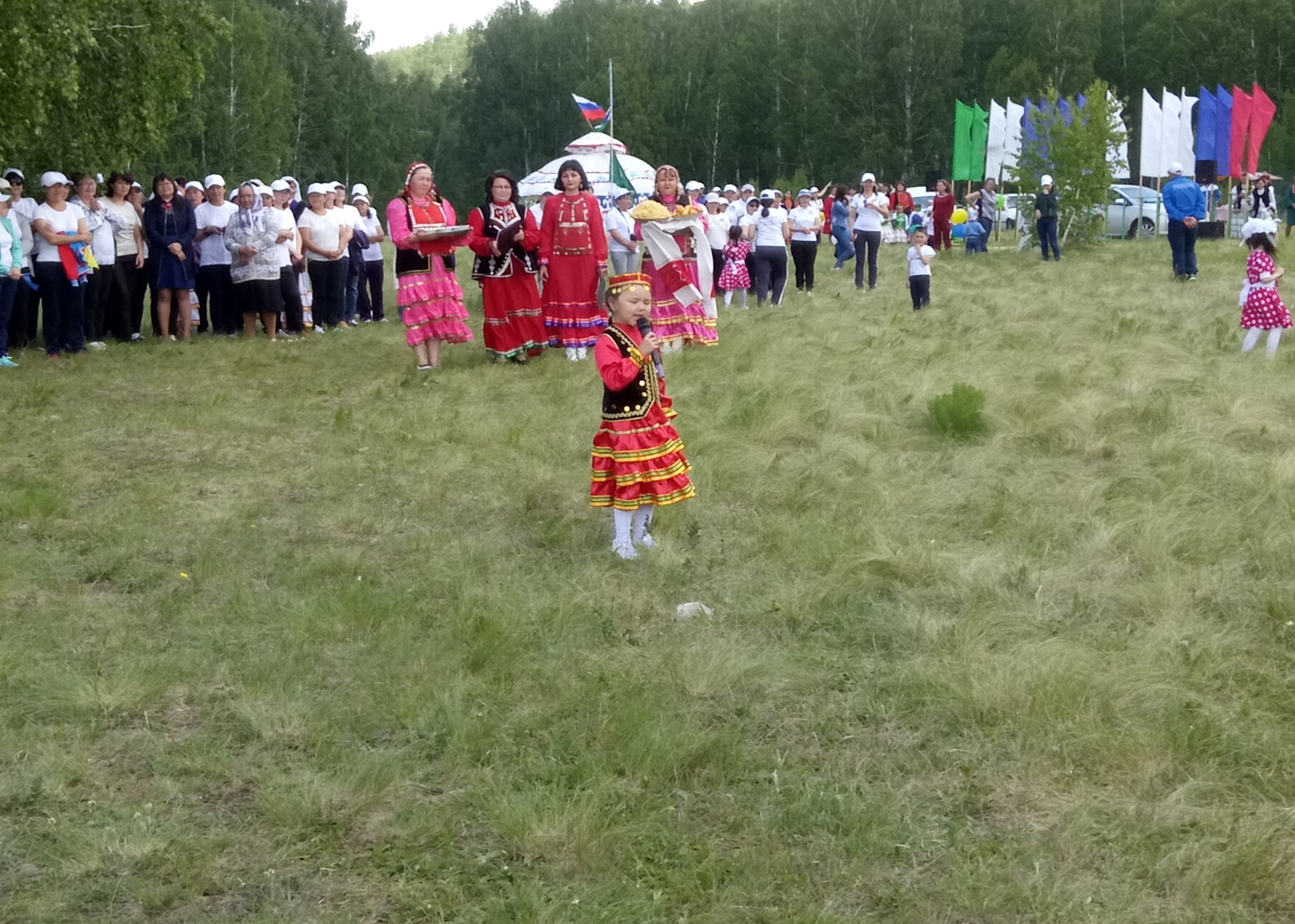 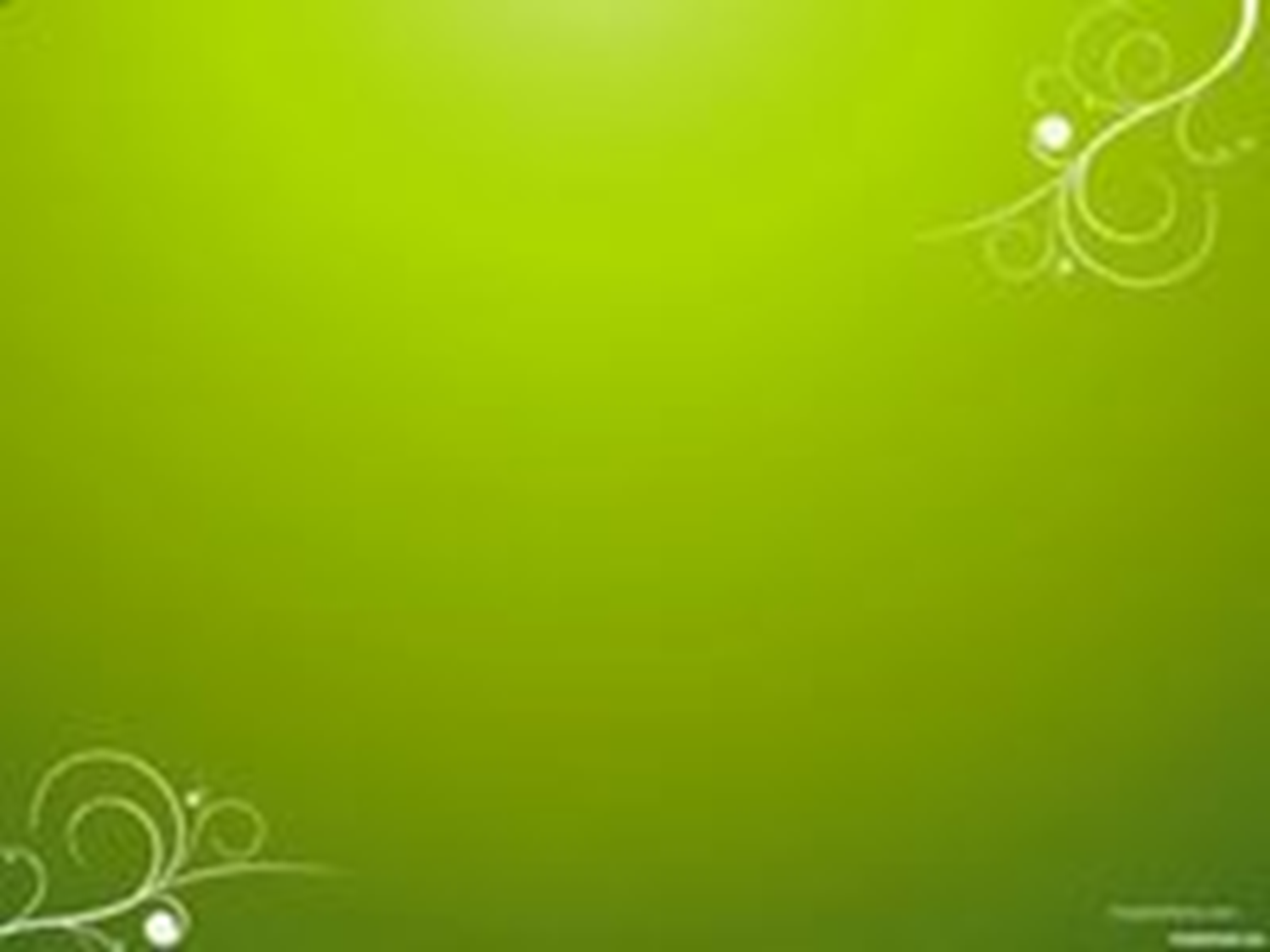 Халыҡ – ара ат сабышы уйындарында оҫталыҡ дәресе
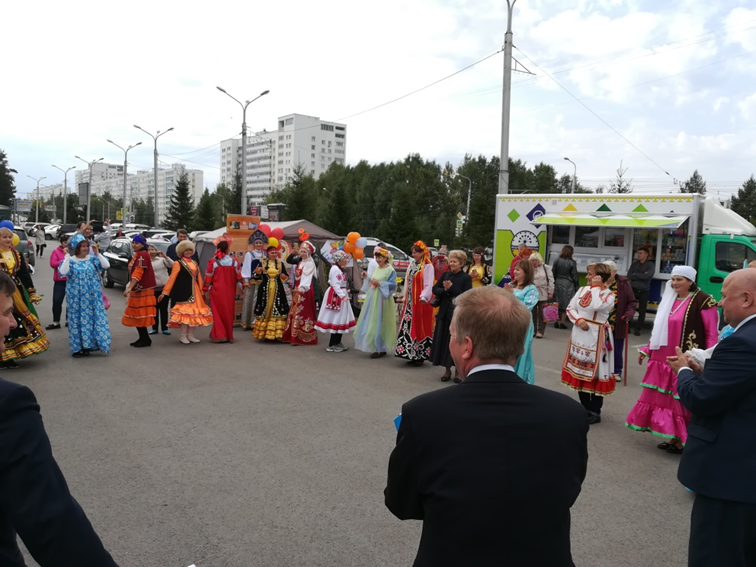 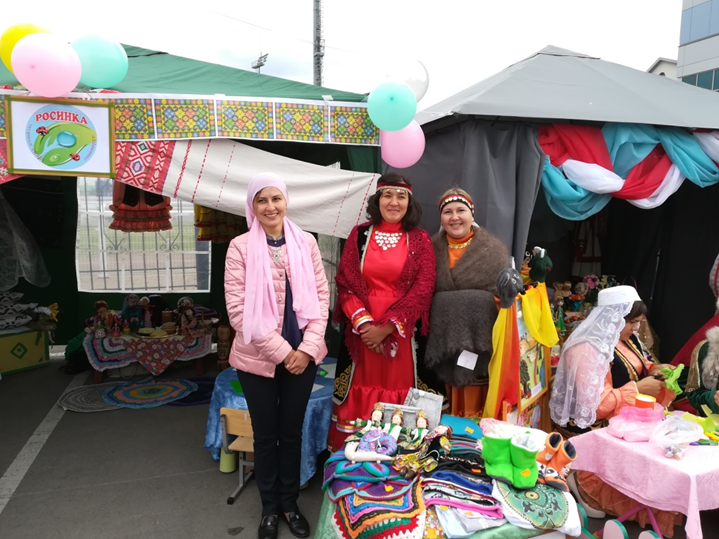 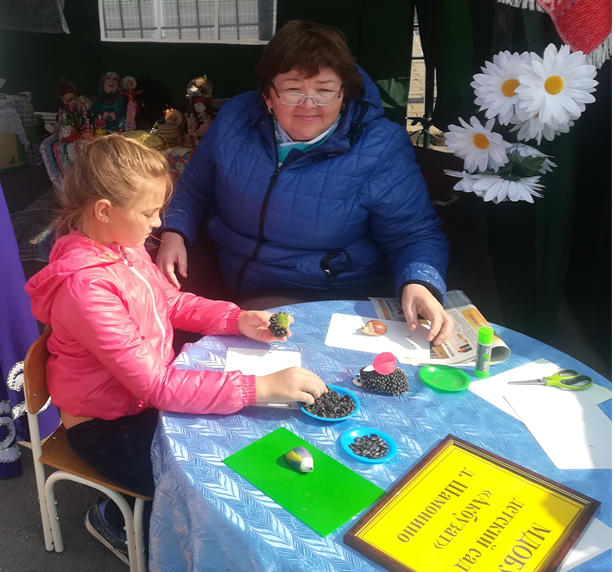 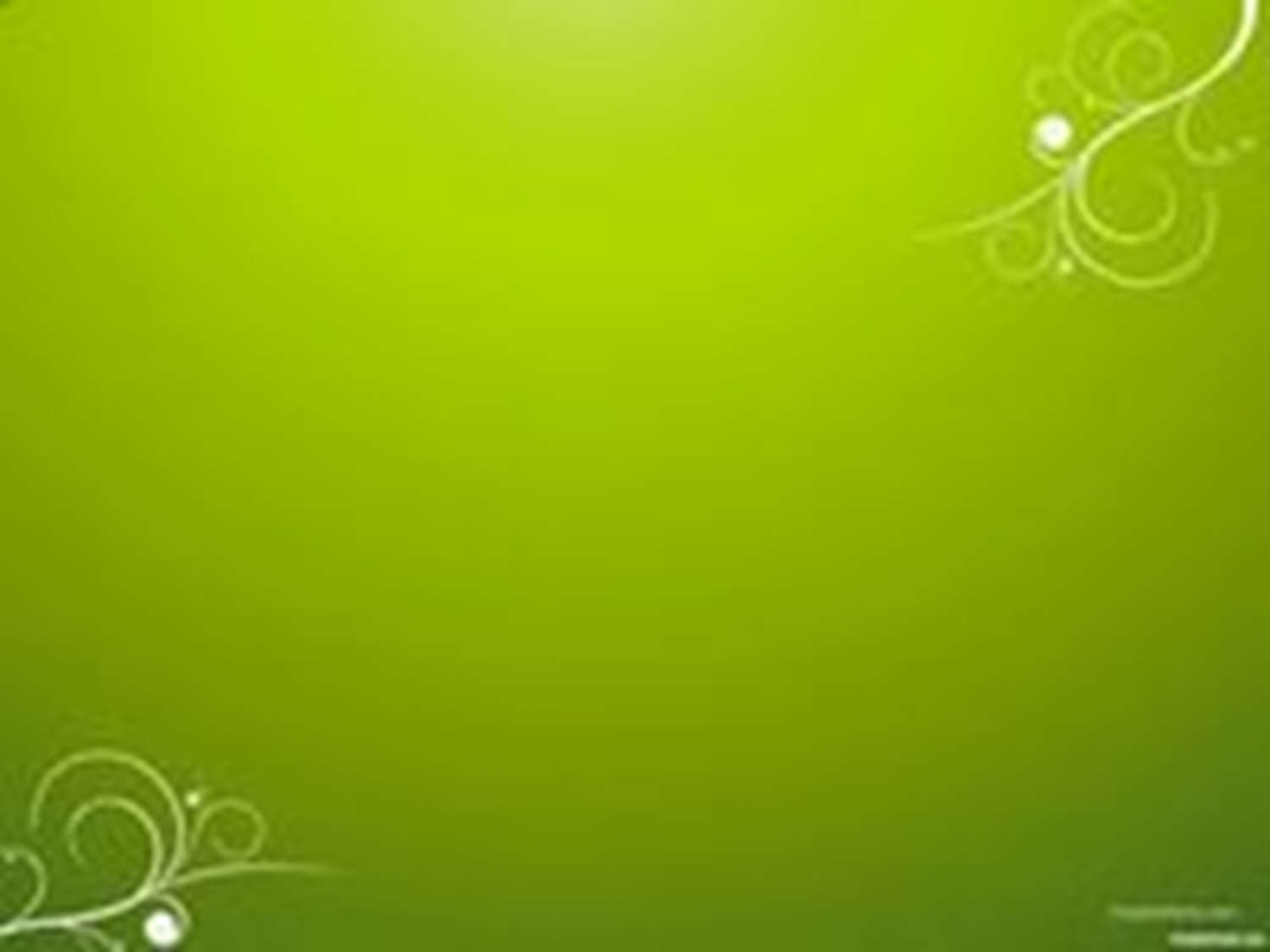 Балалар баҡсаһы хеҙмәткәрҙәре һәм ағинәйҙәрҙең берҙәм эше
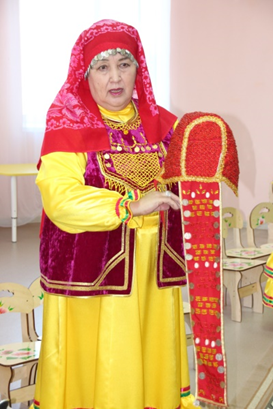 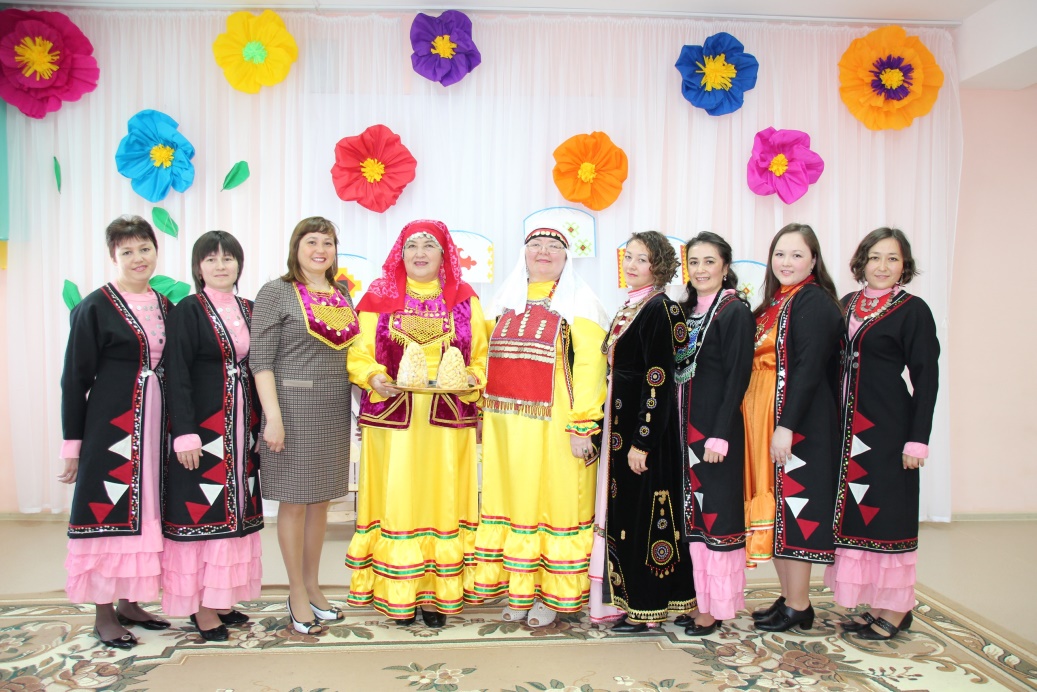 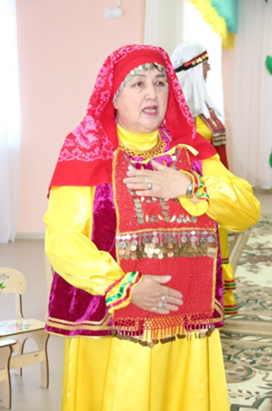 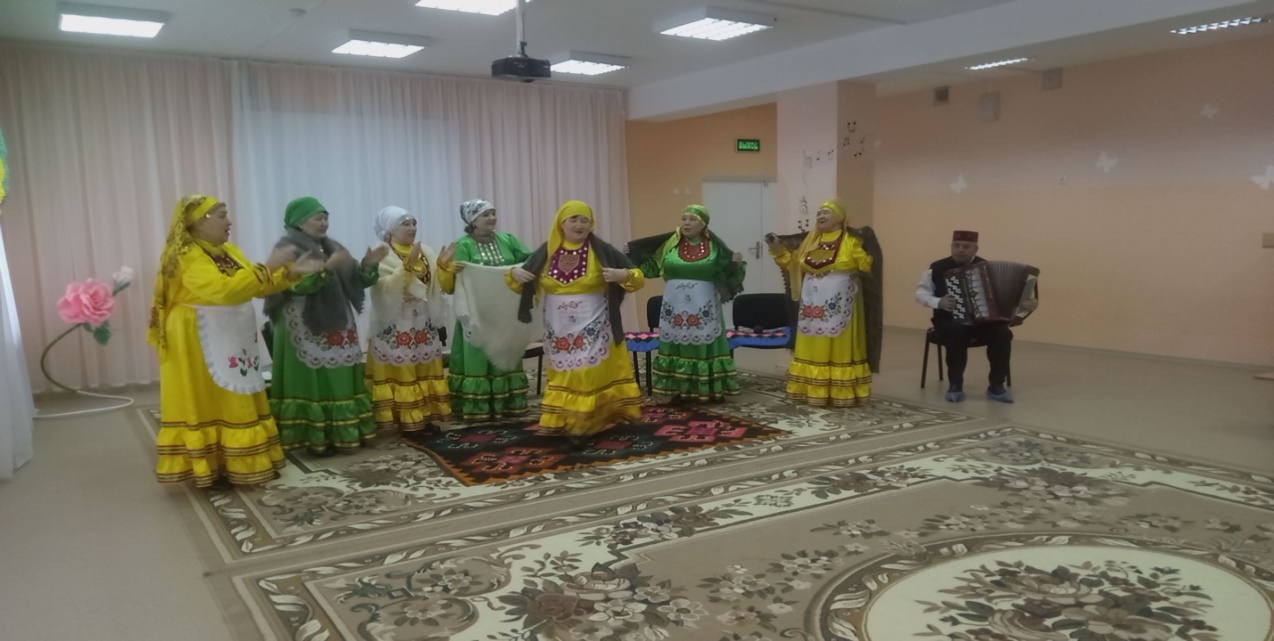 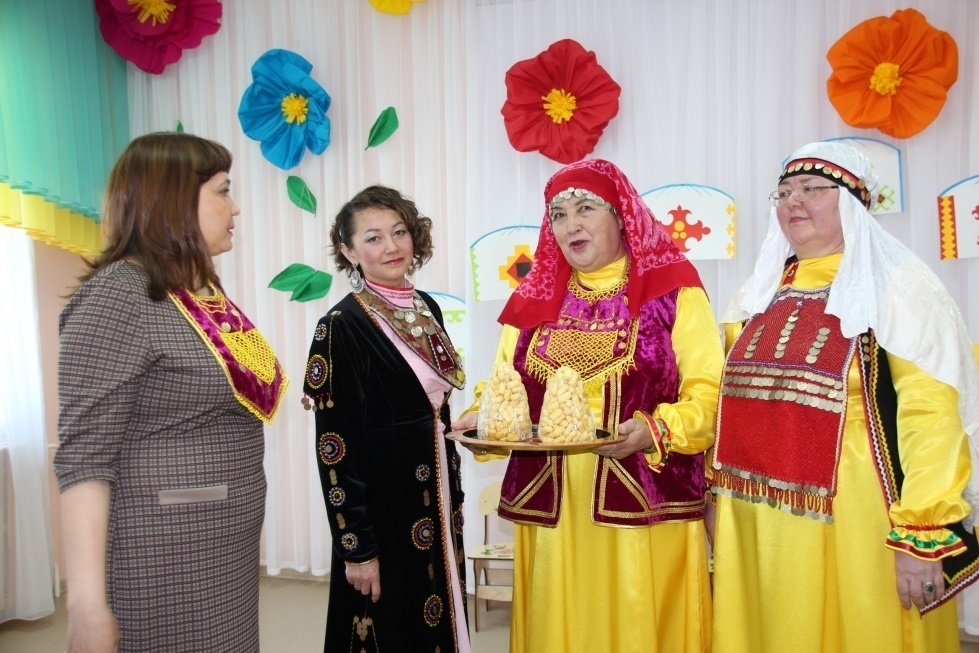 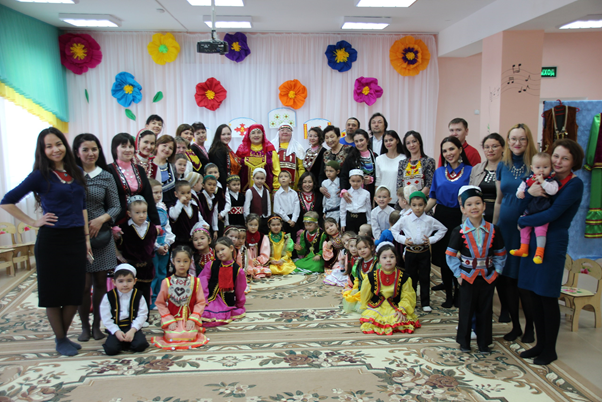 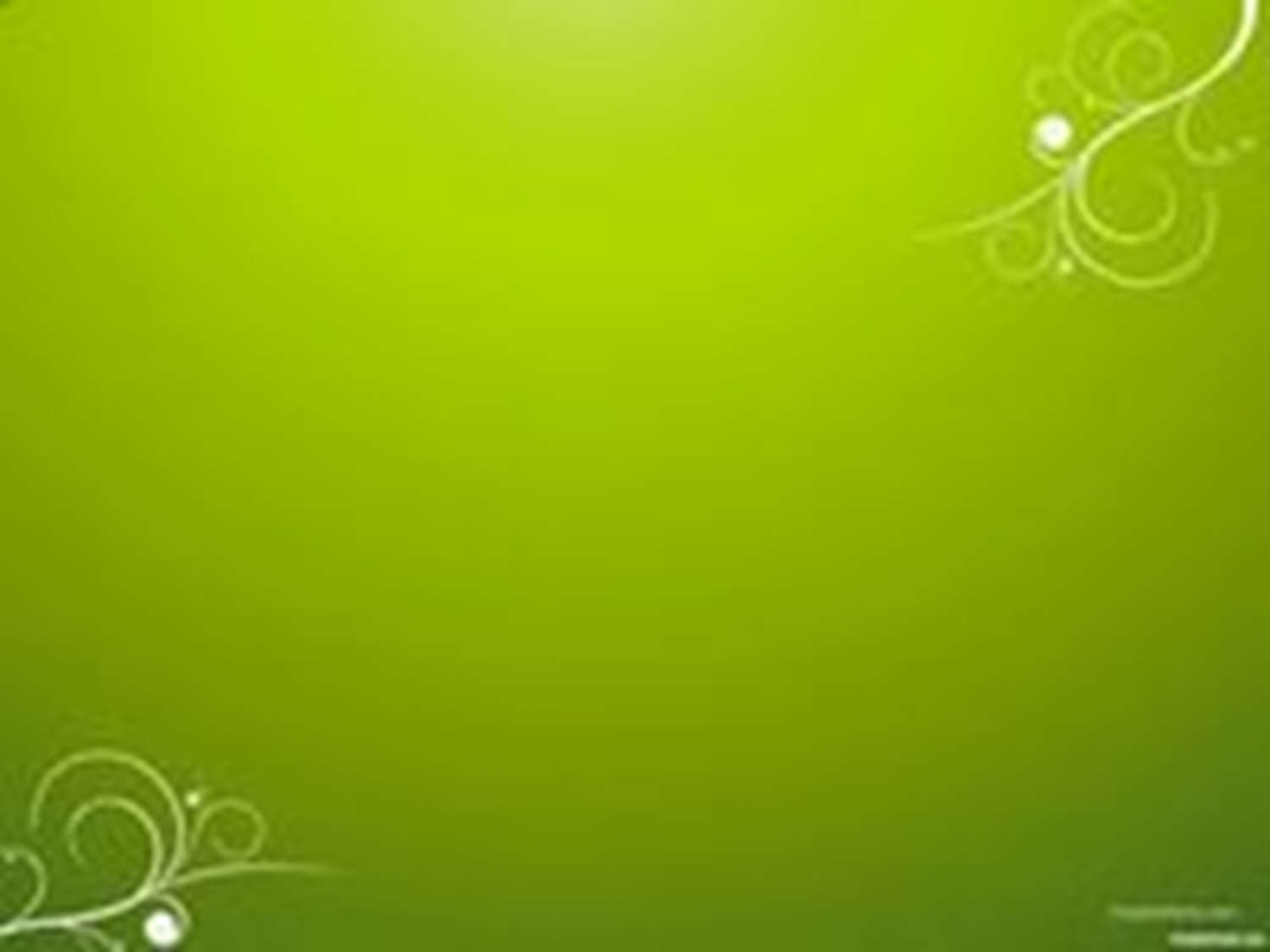 Фольклор байрамдарында өлкәндәрҙең дә ҡатнашлығы
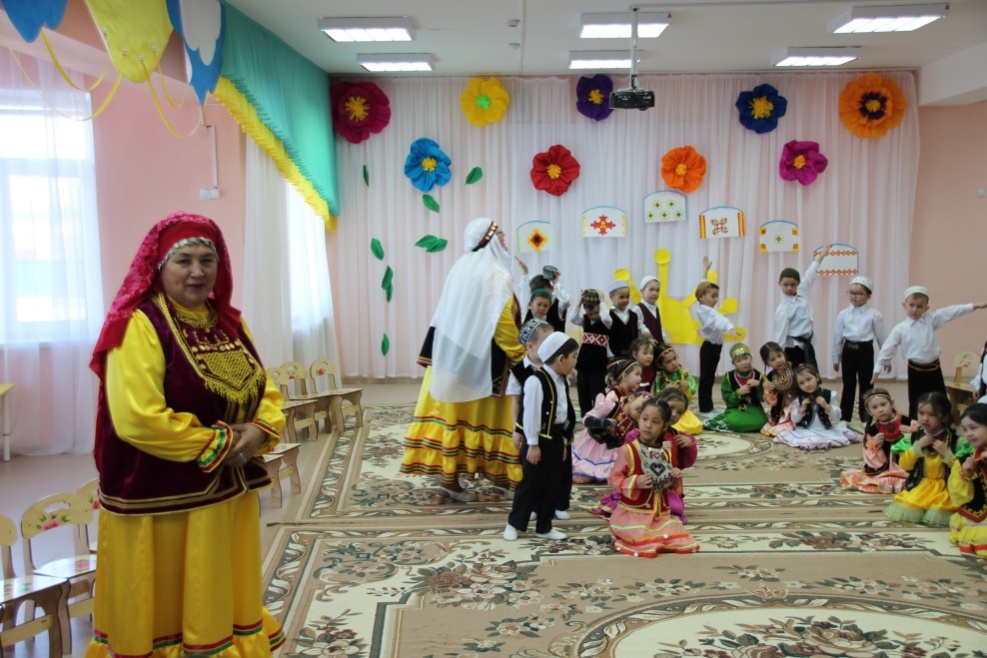 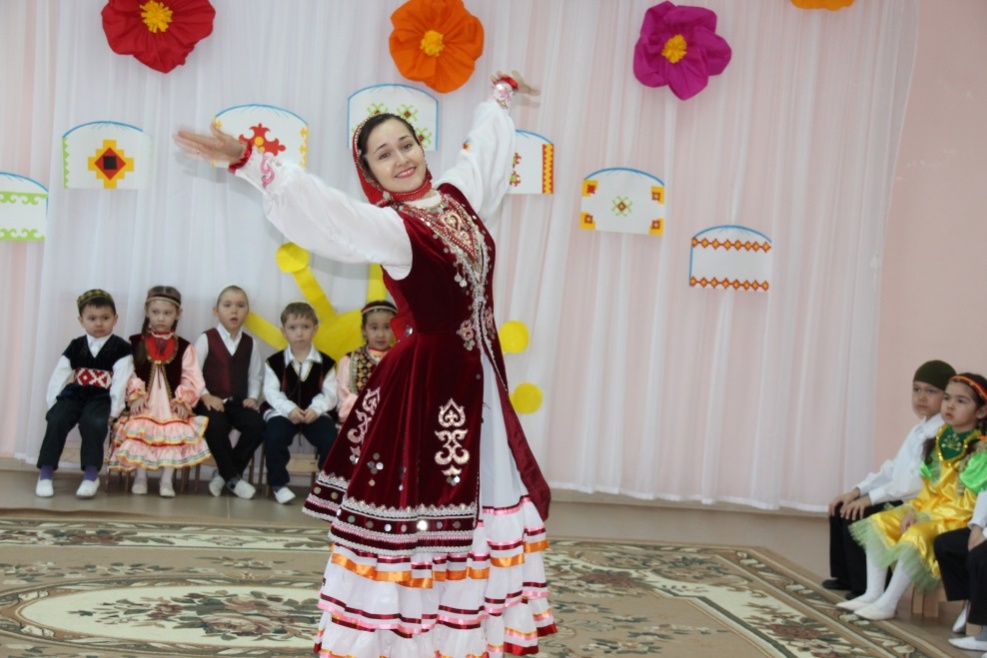 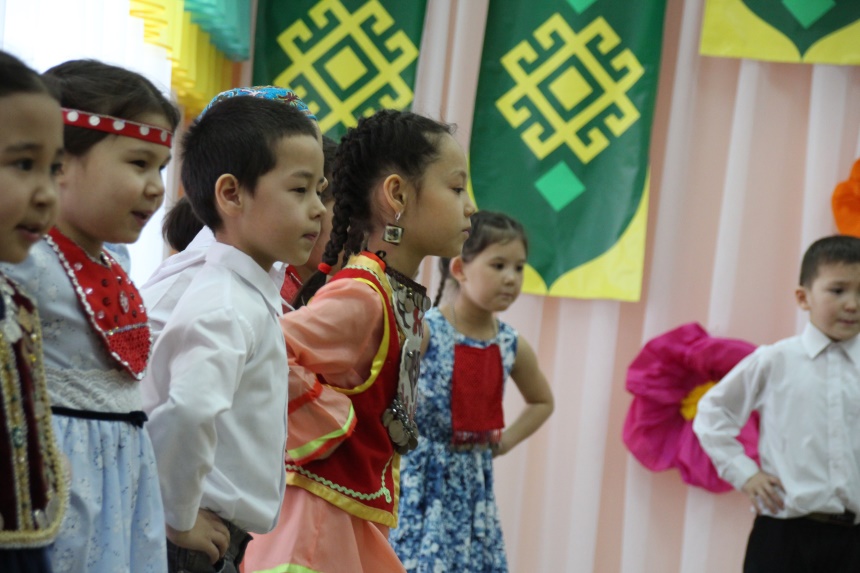 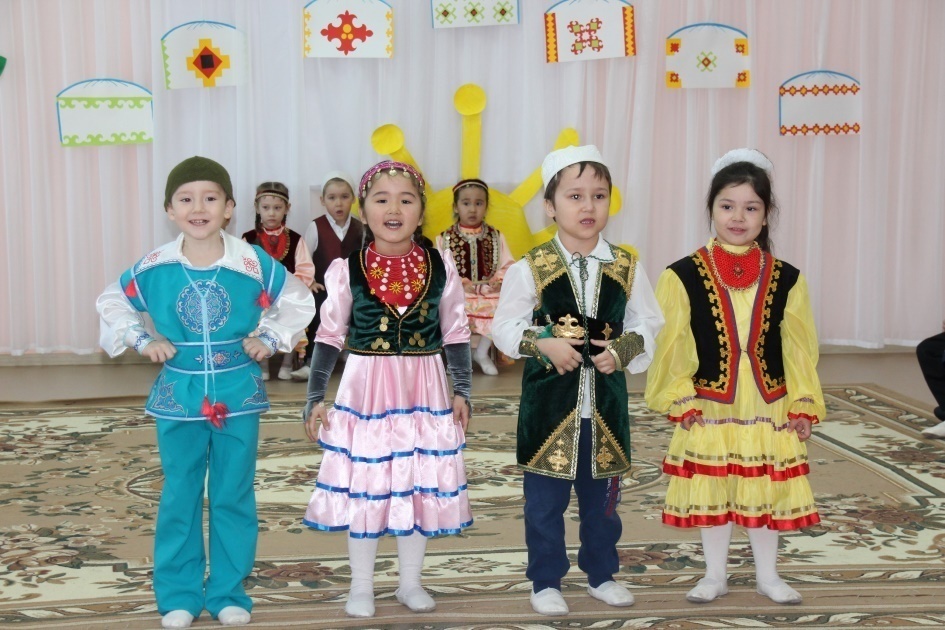 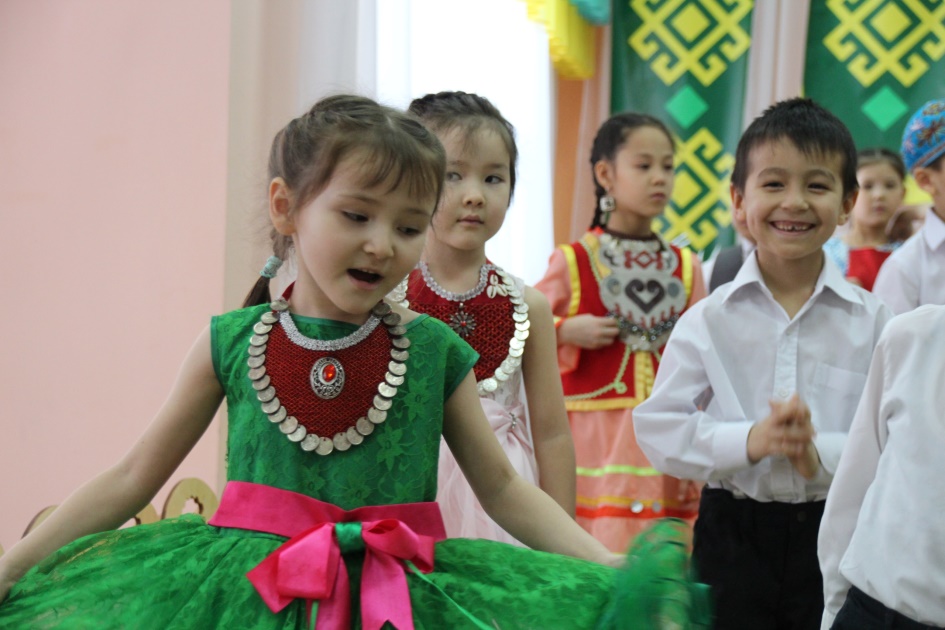 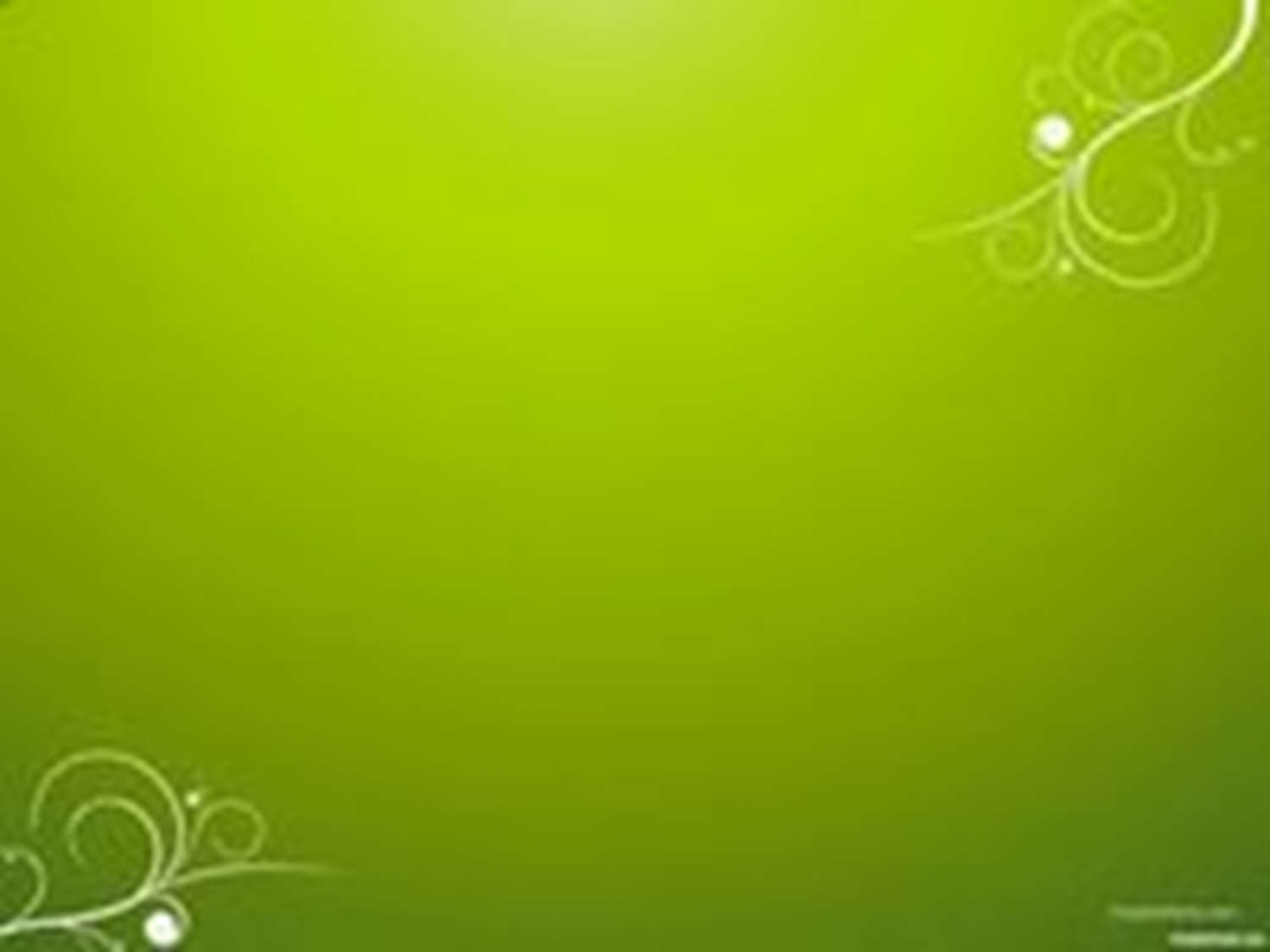 Башҡорт халыҡ ҡурсаҡтар күргәҙмәһендә әсәйҙәрҙең эштәре
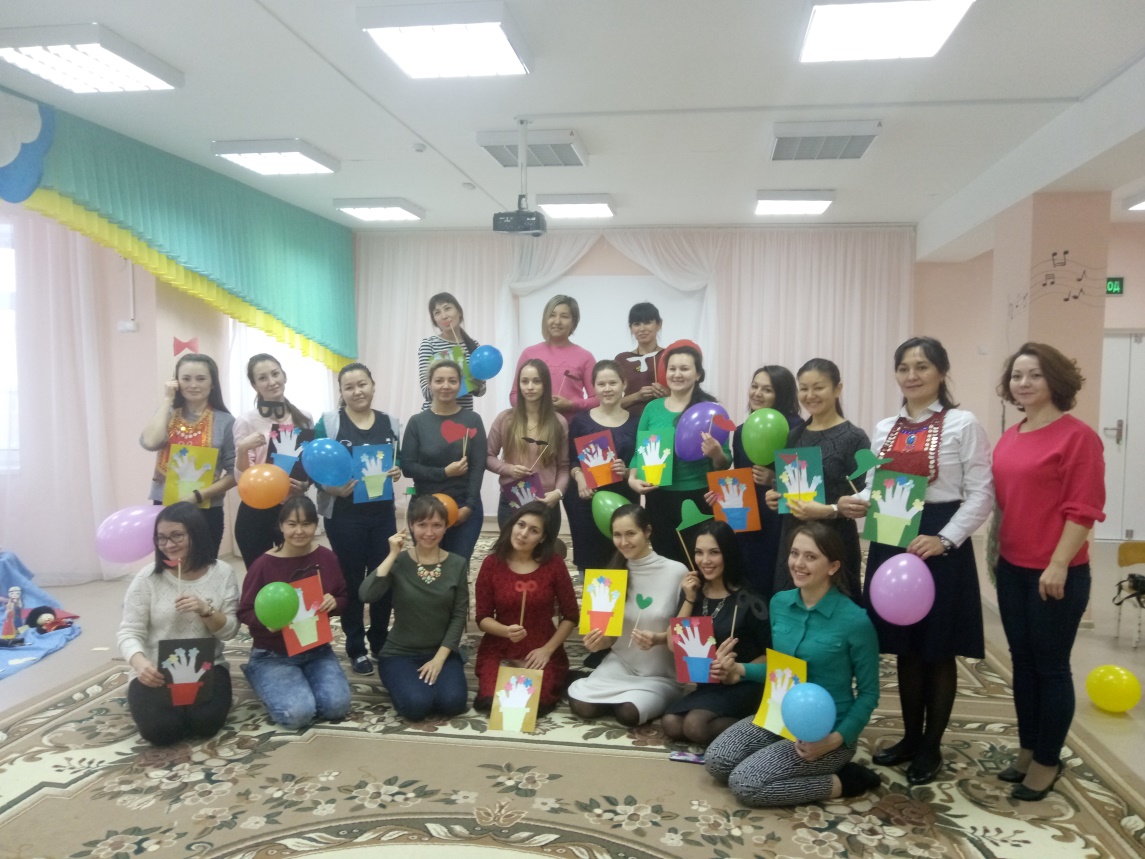 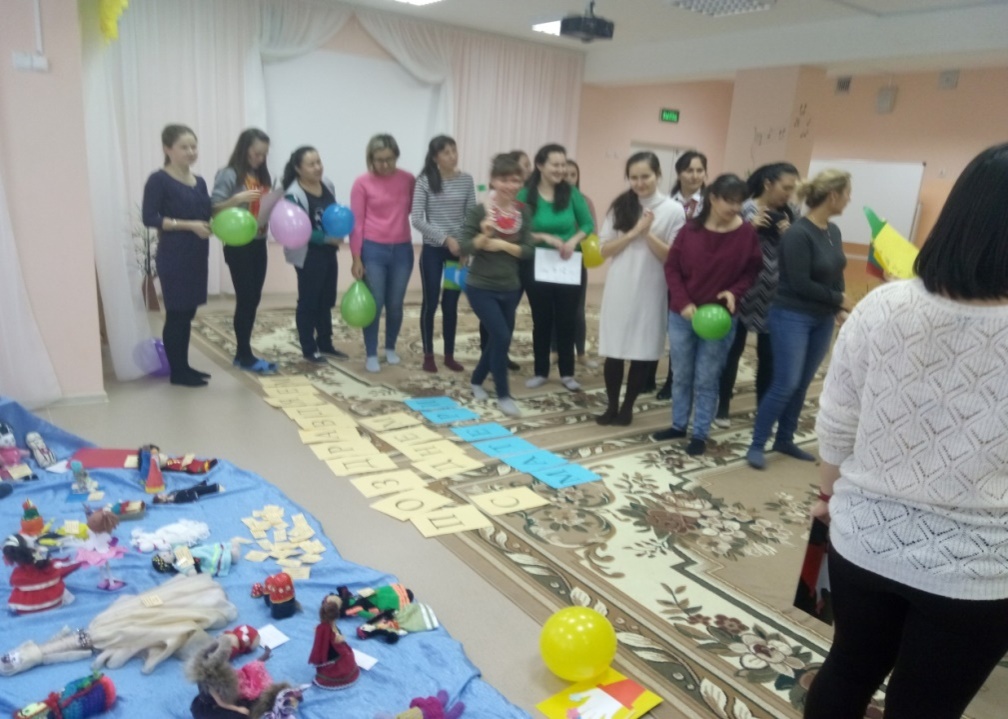 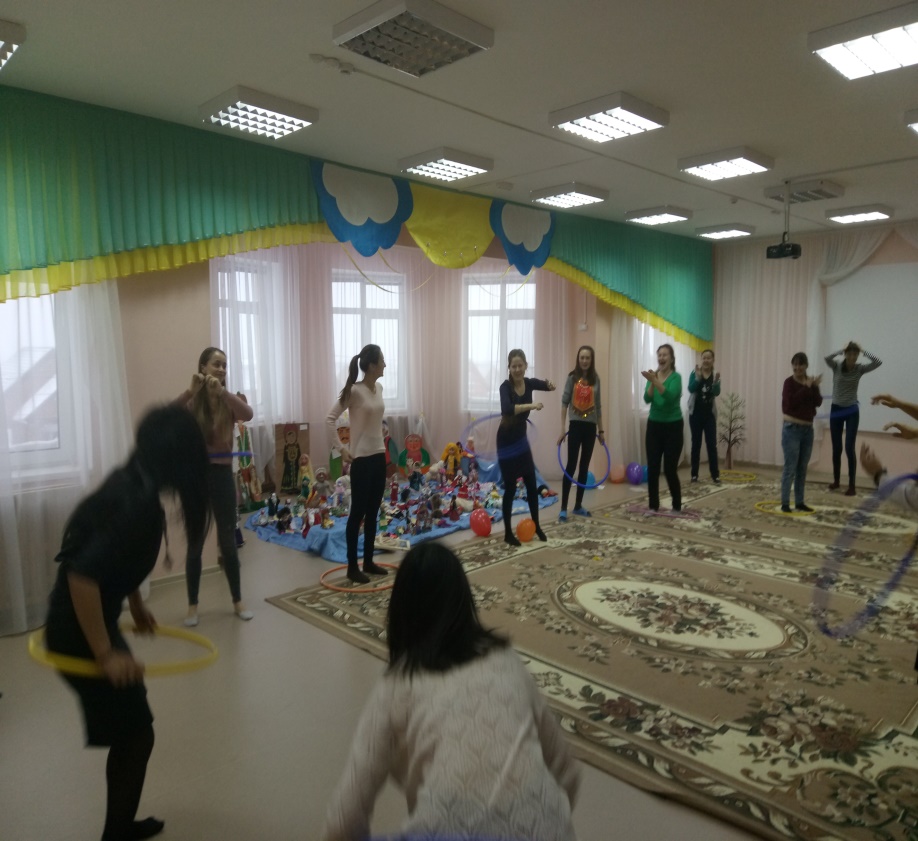 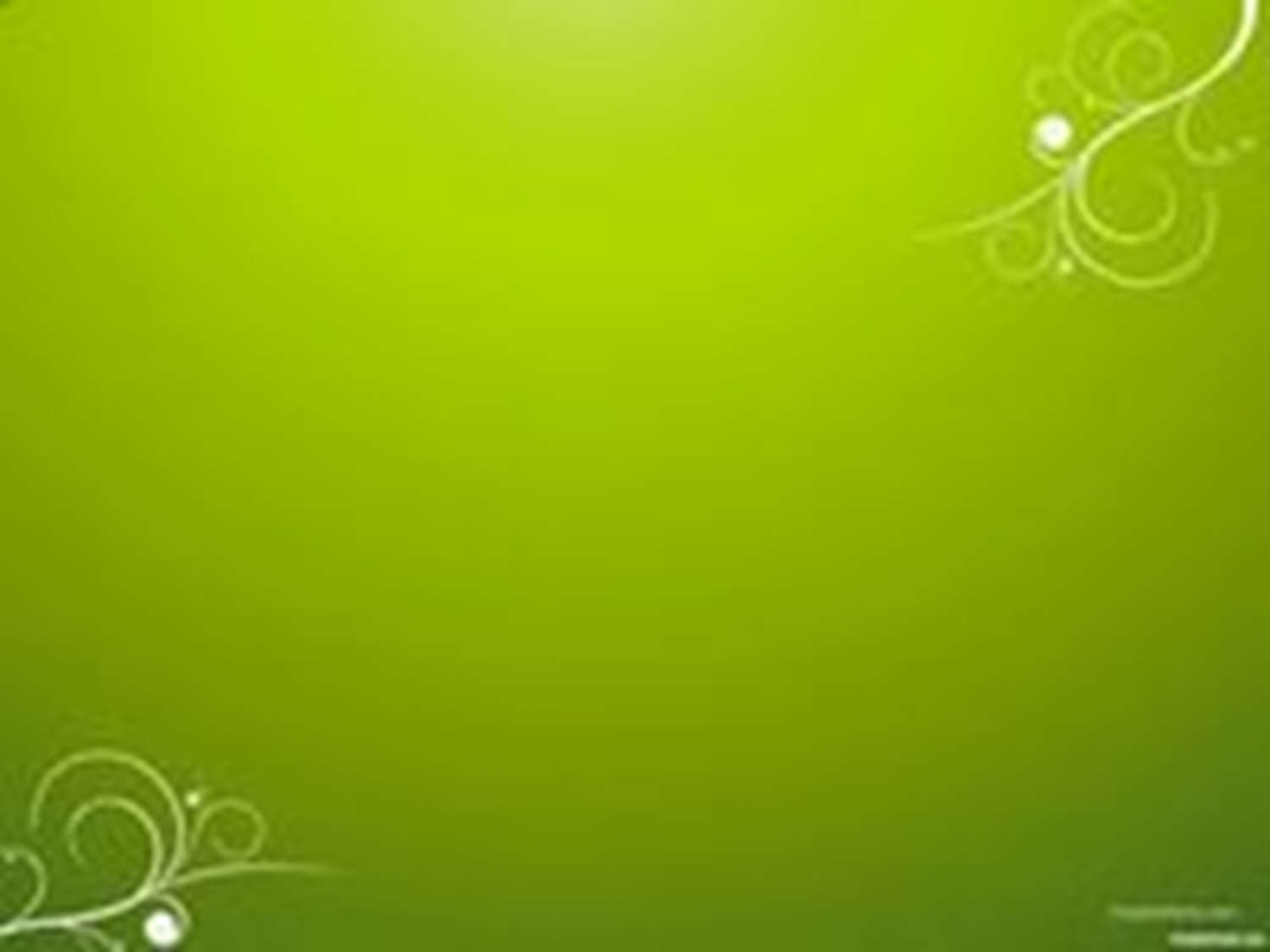 «Ете ырыу» фольклор байрамы
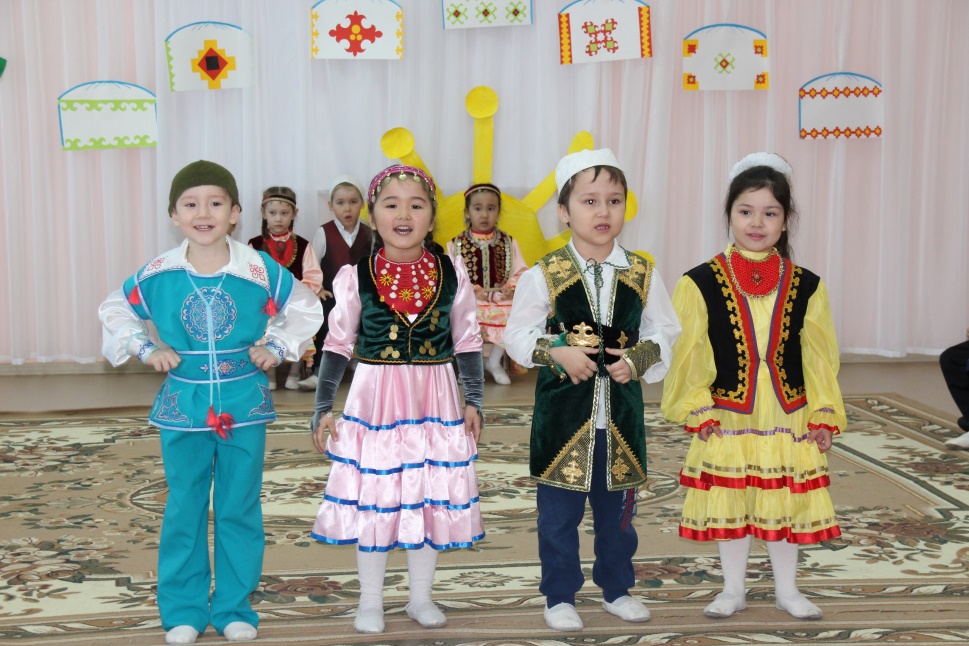 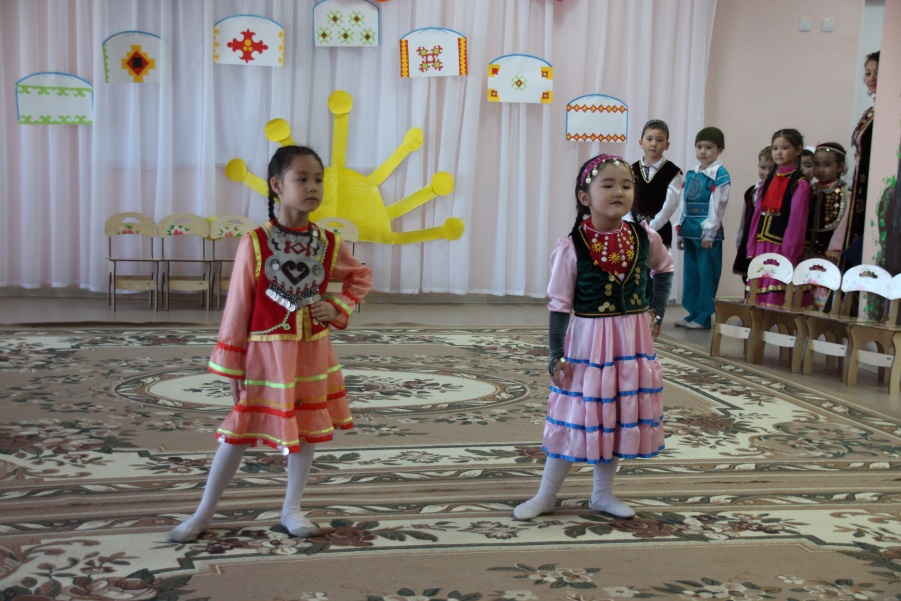 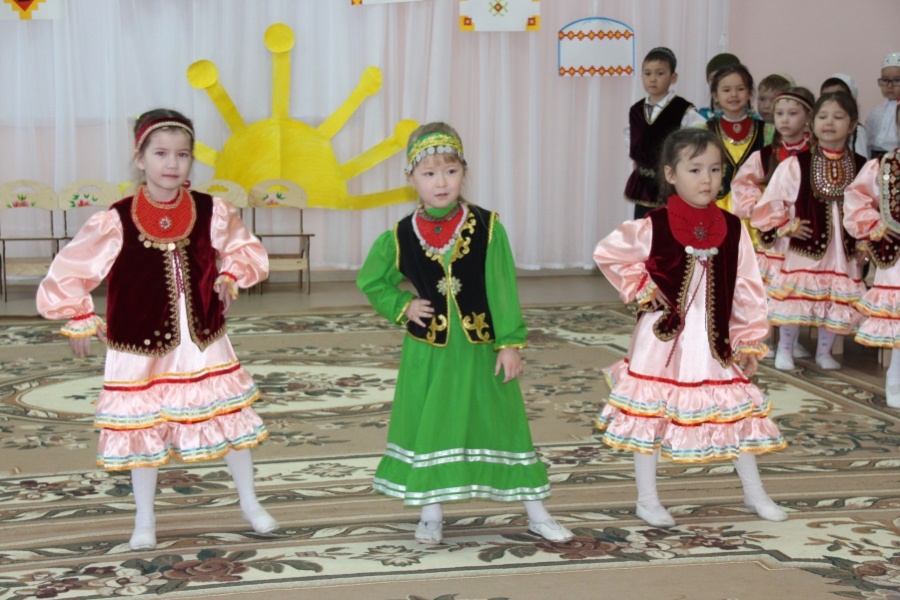 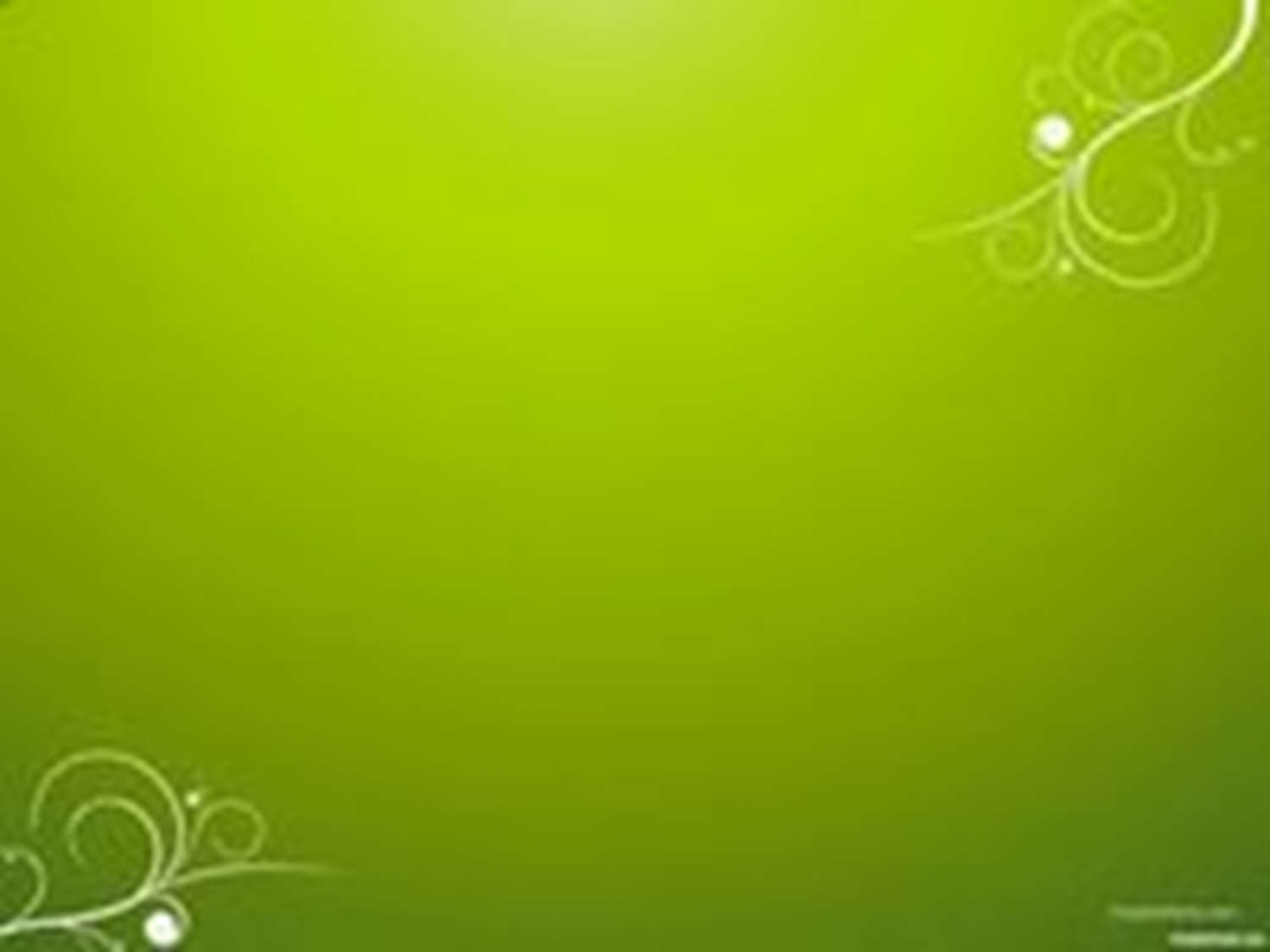 «Үлемһеҙ полк» –Еңеү тантанаһында ҡатнашыу
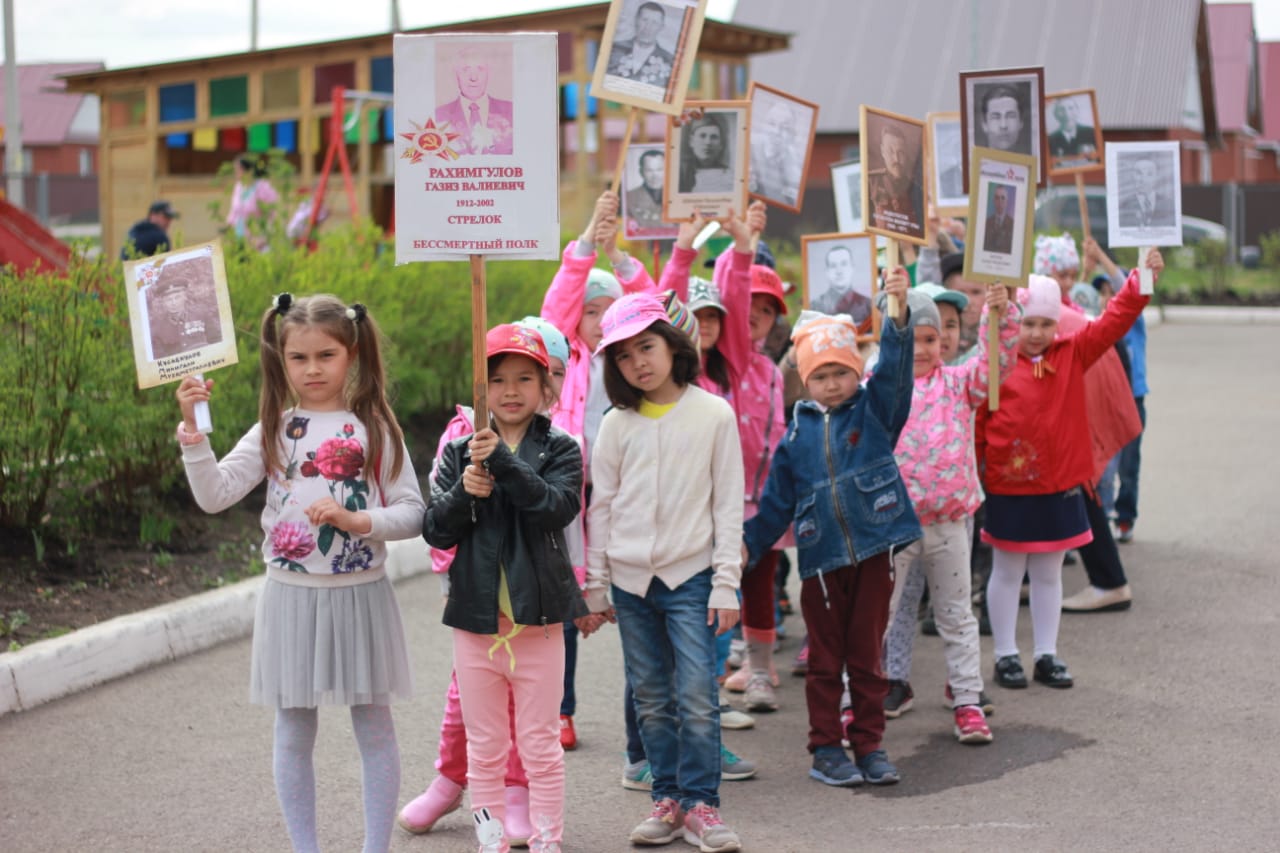 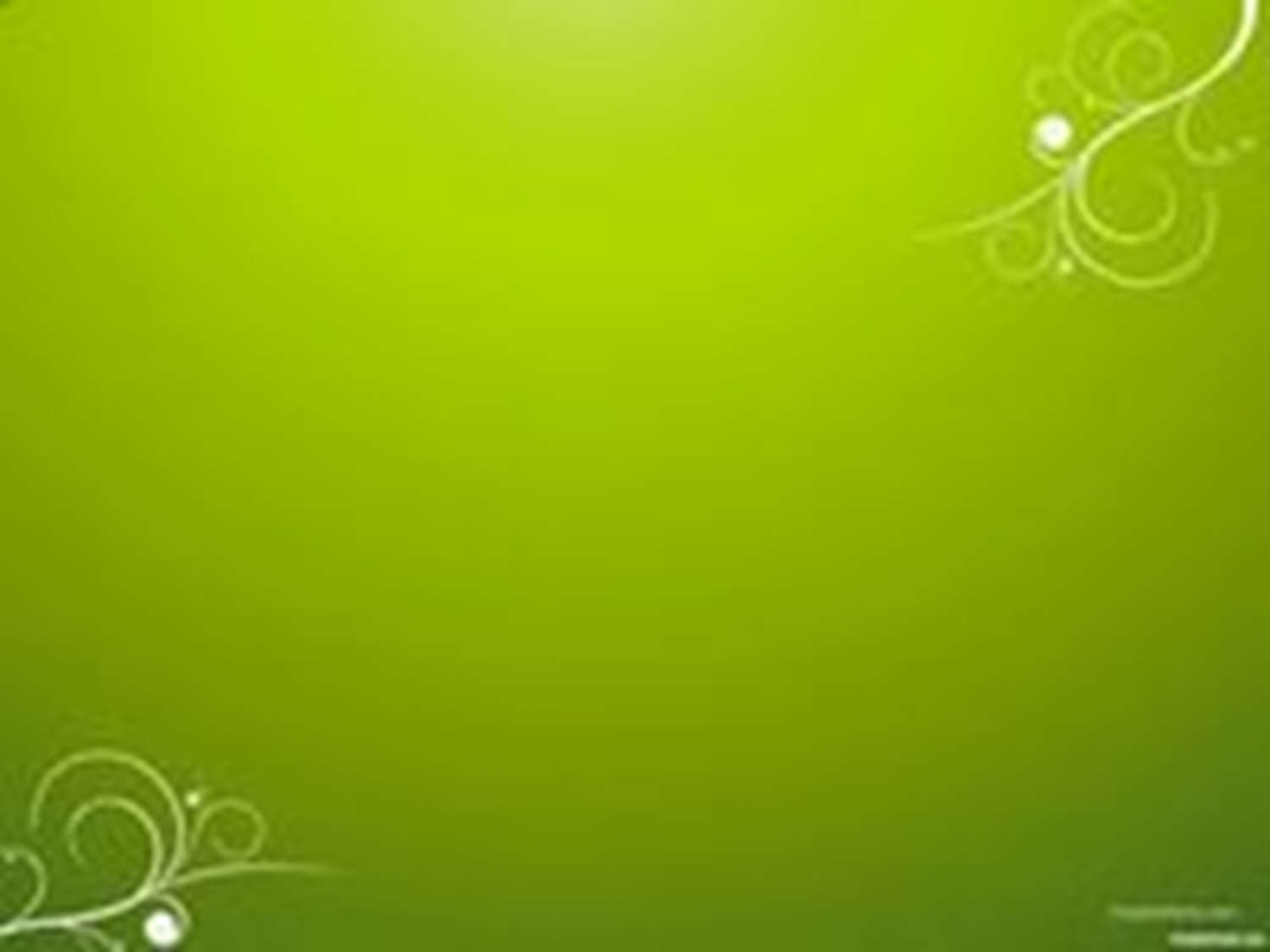 Атайҙар менән Ватанды һаҡлаусылар көнөн билдәләйбеҙ
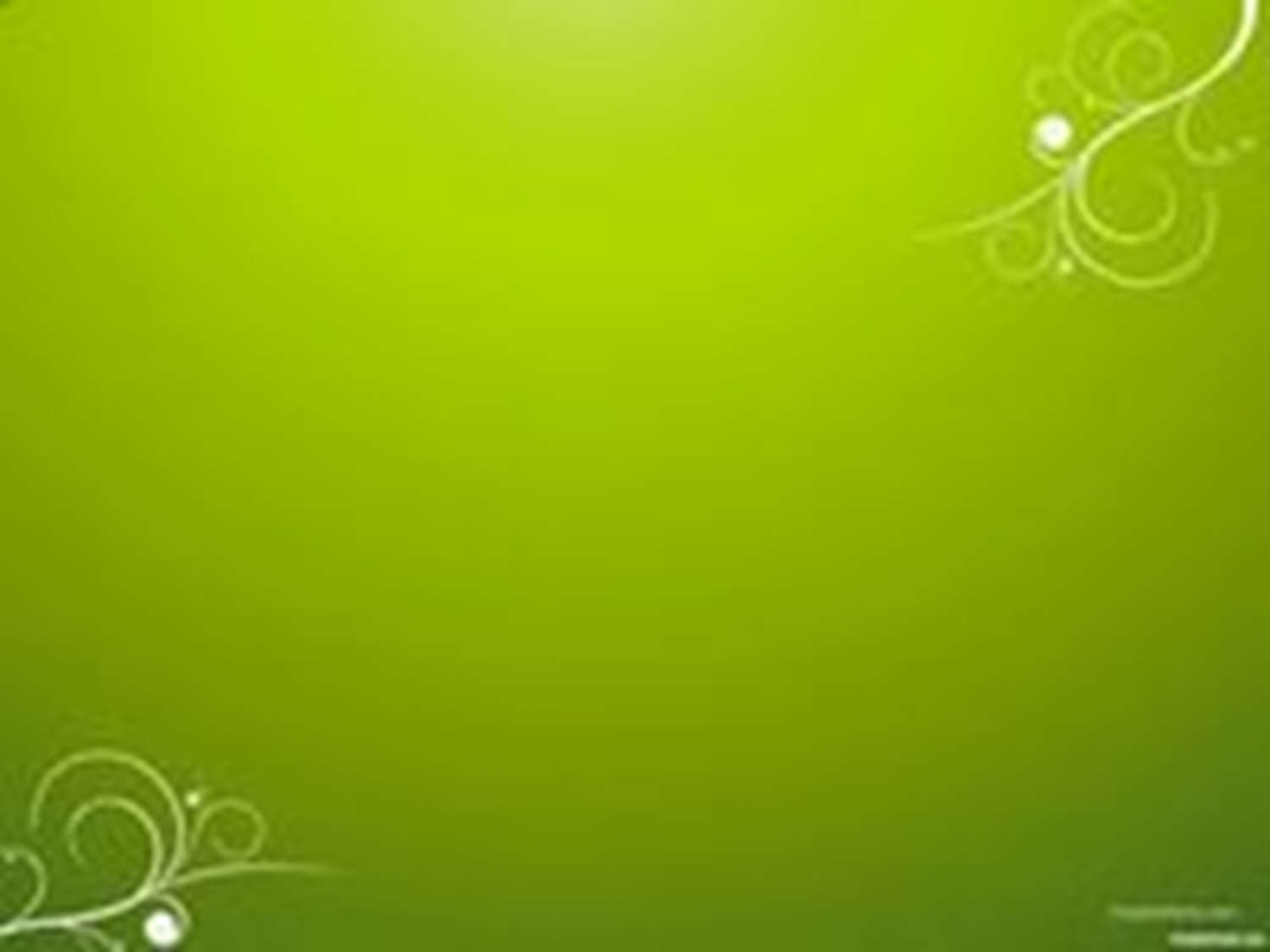 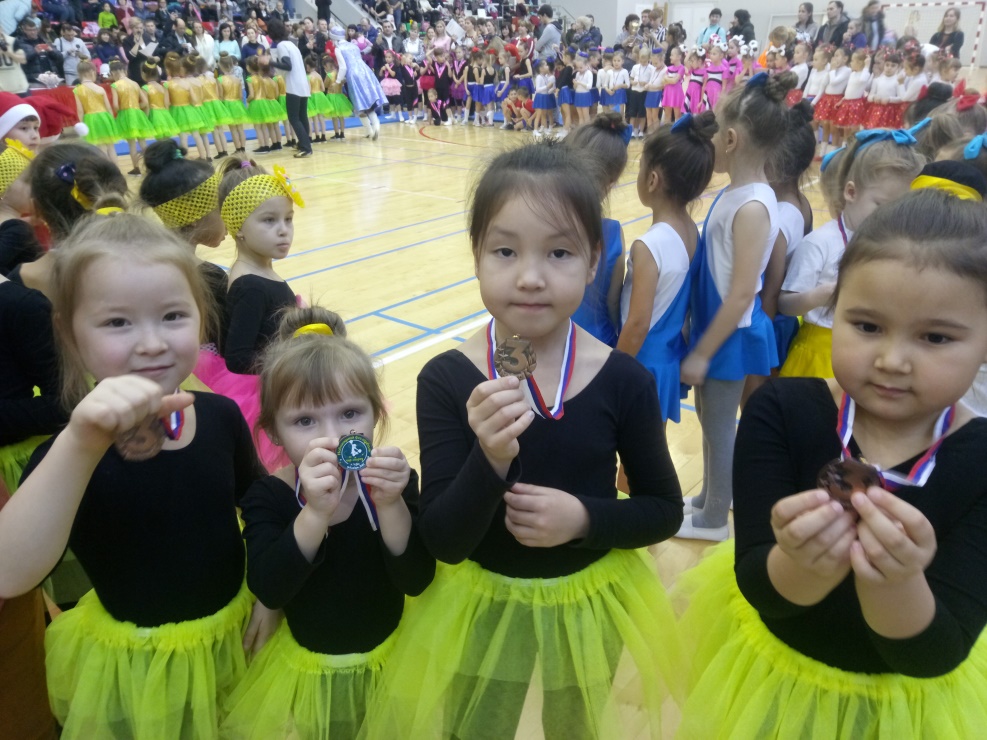 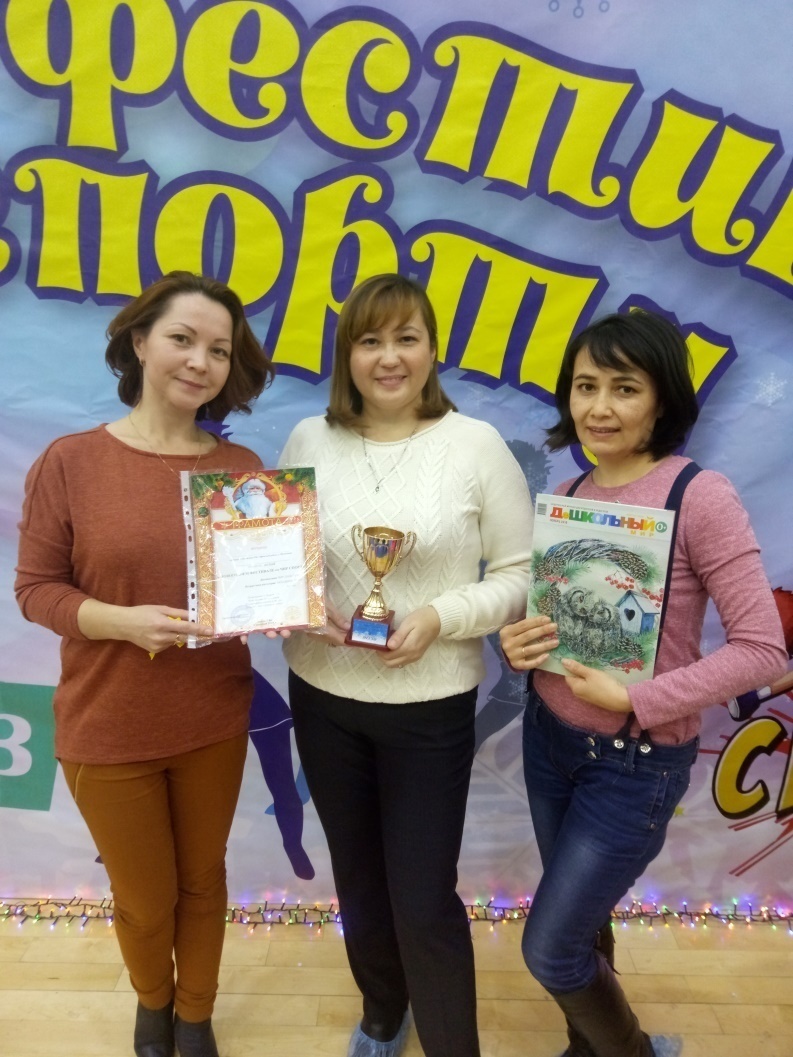 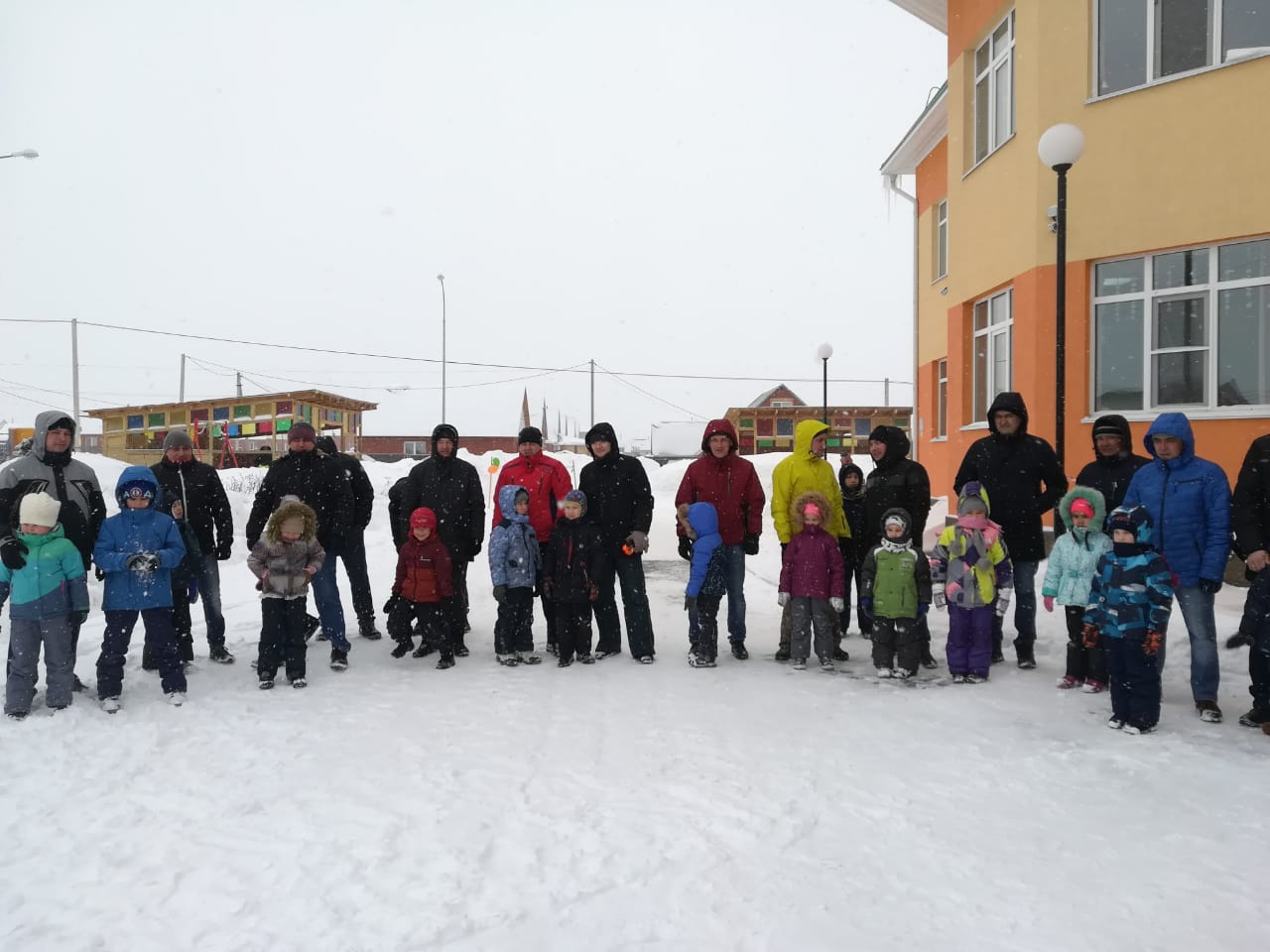 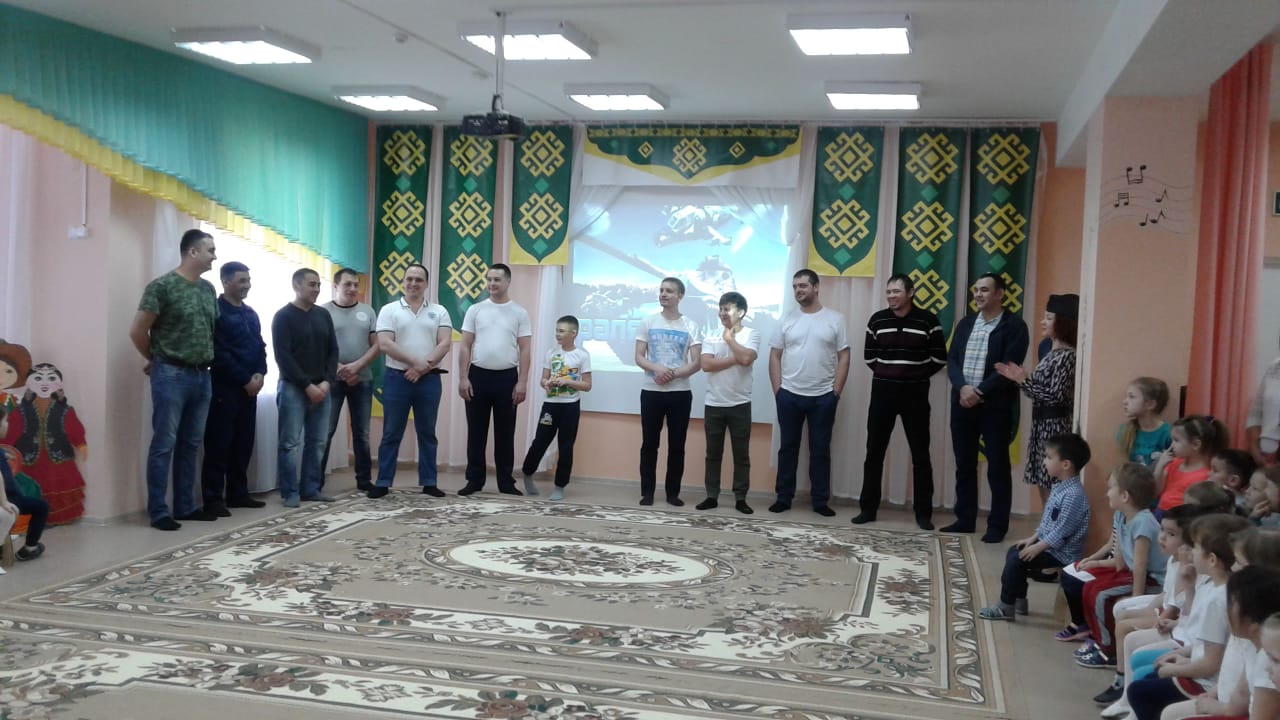 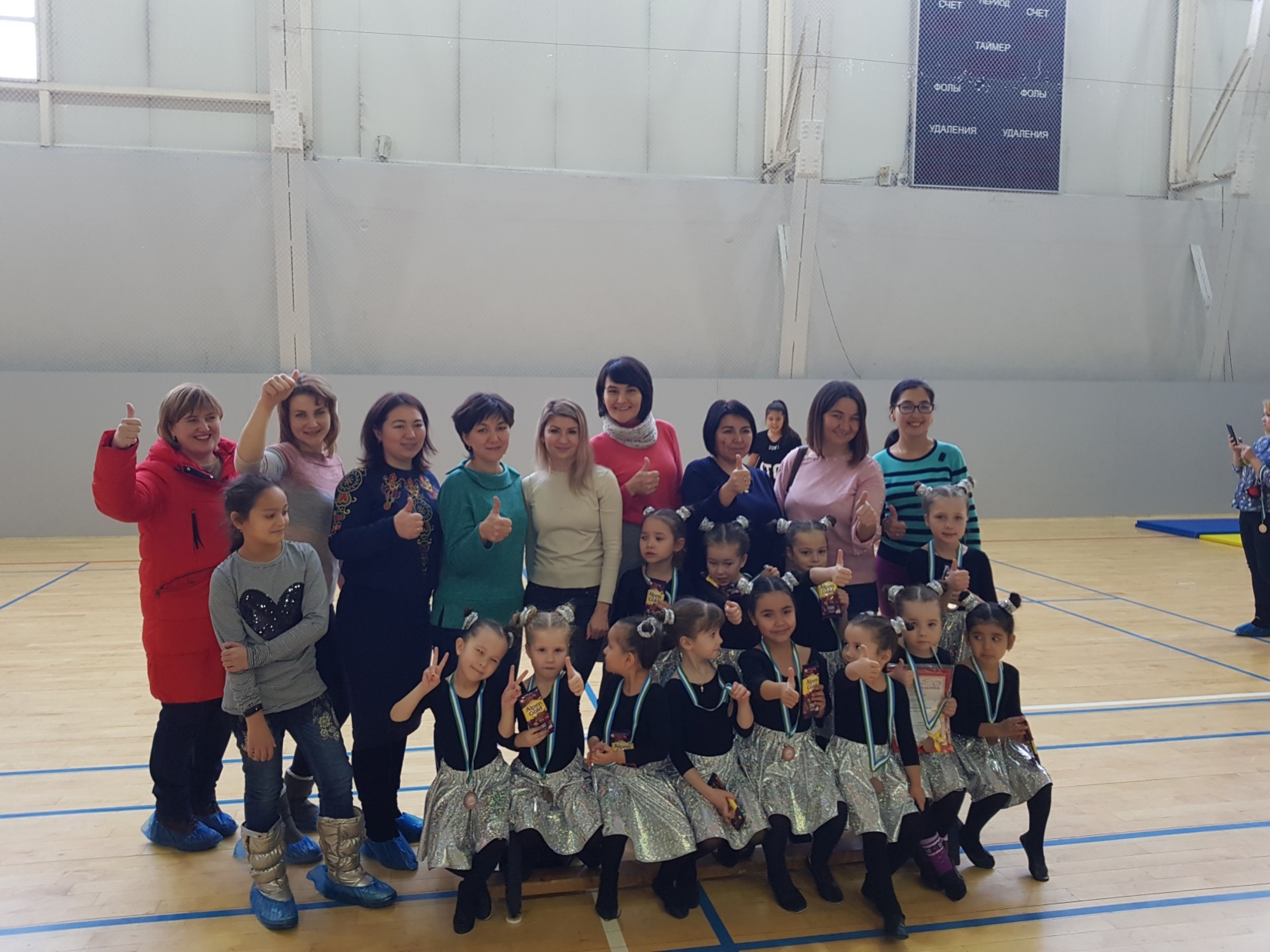 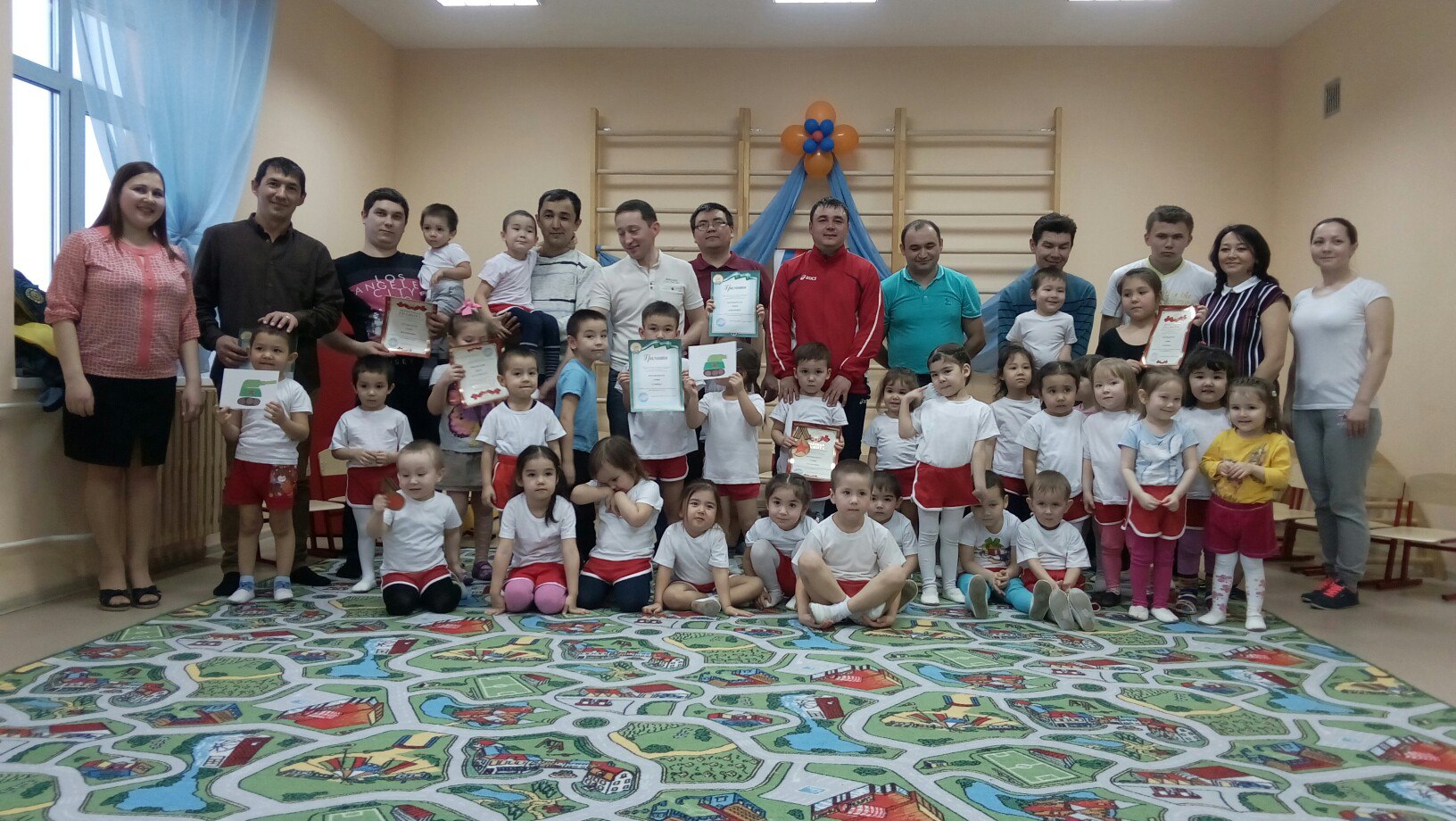 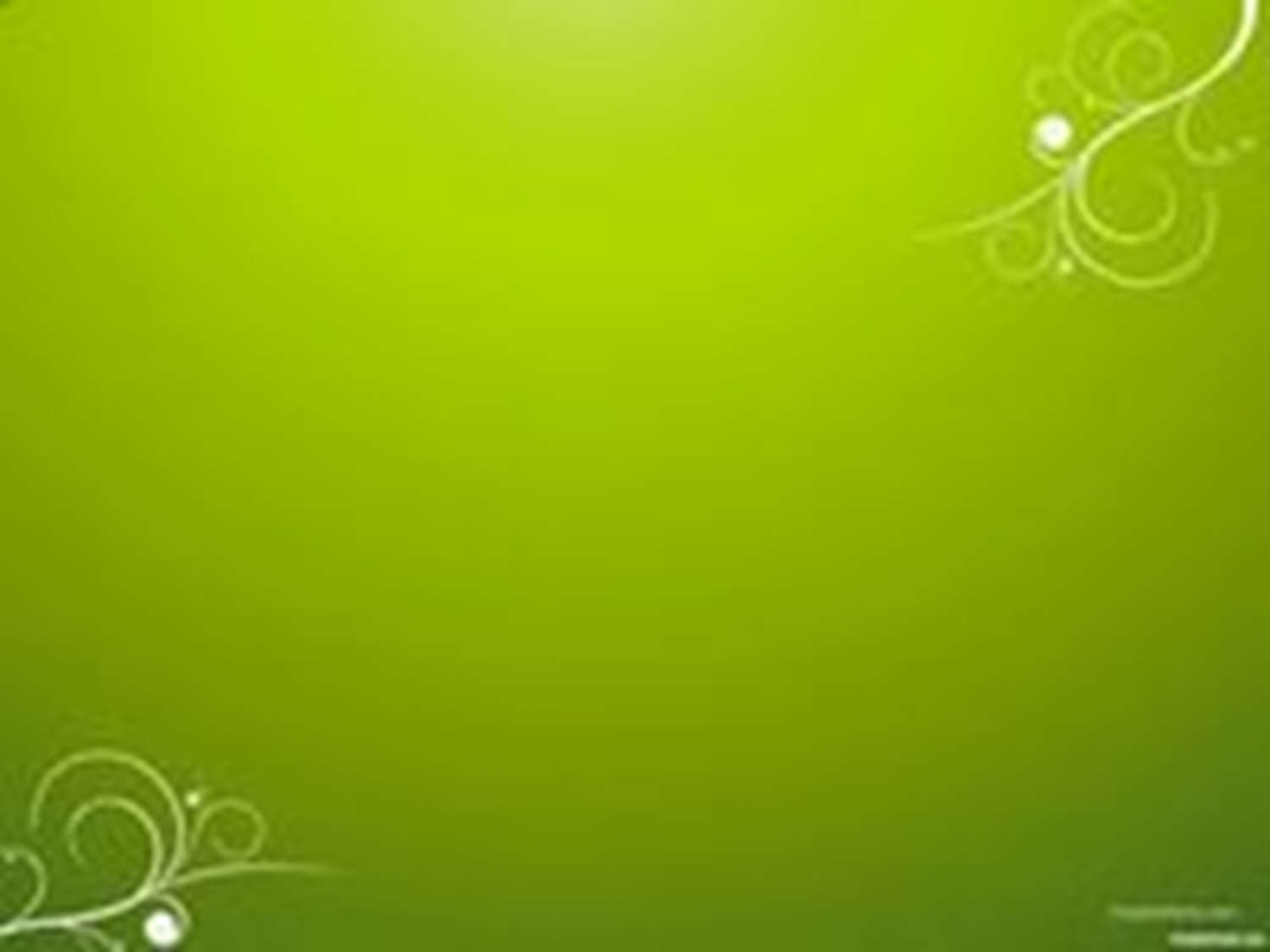 «Гагарин кубогына» 
район этабына сығыу
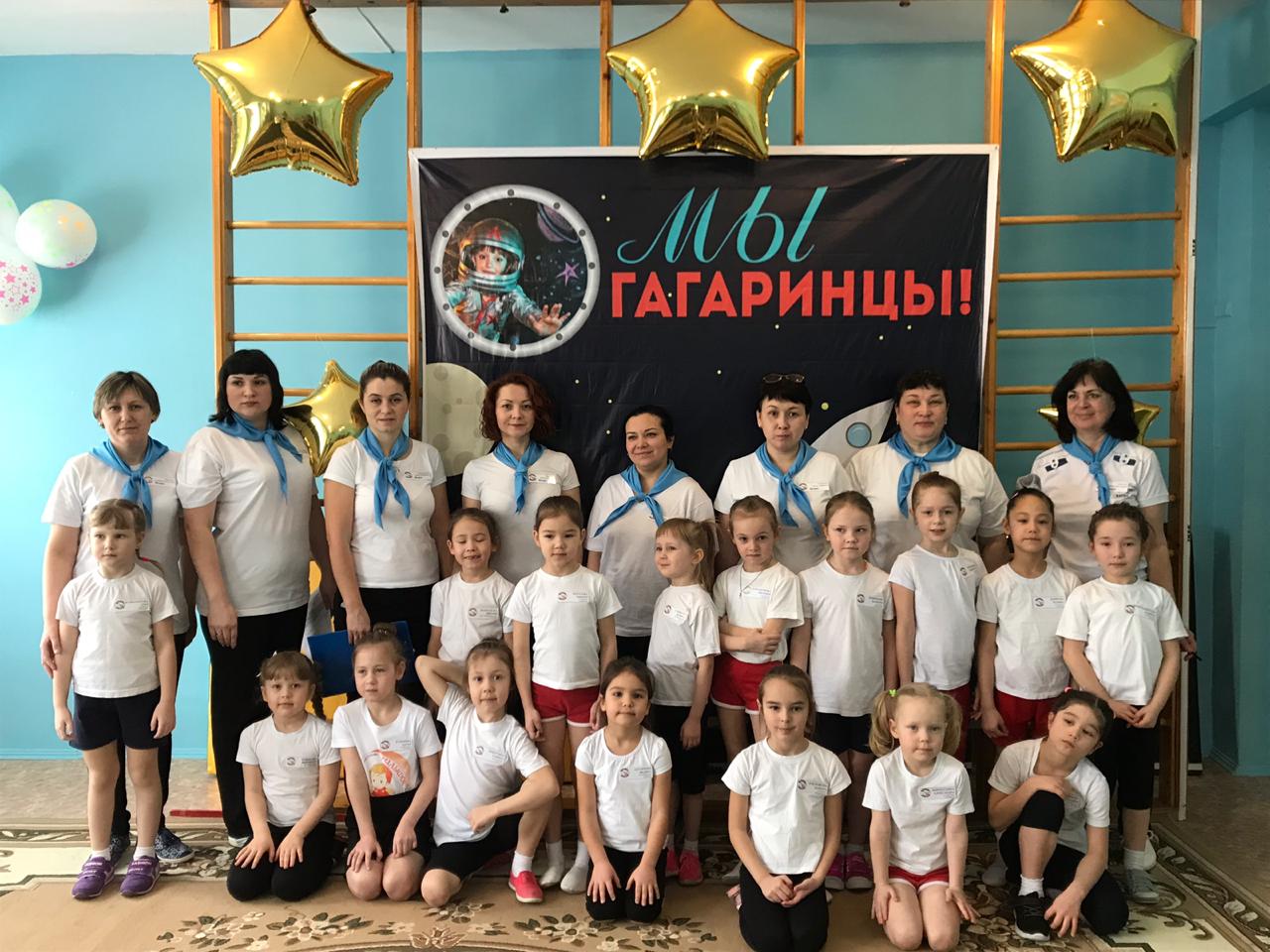 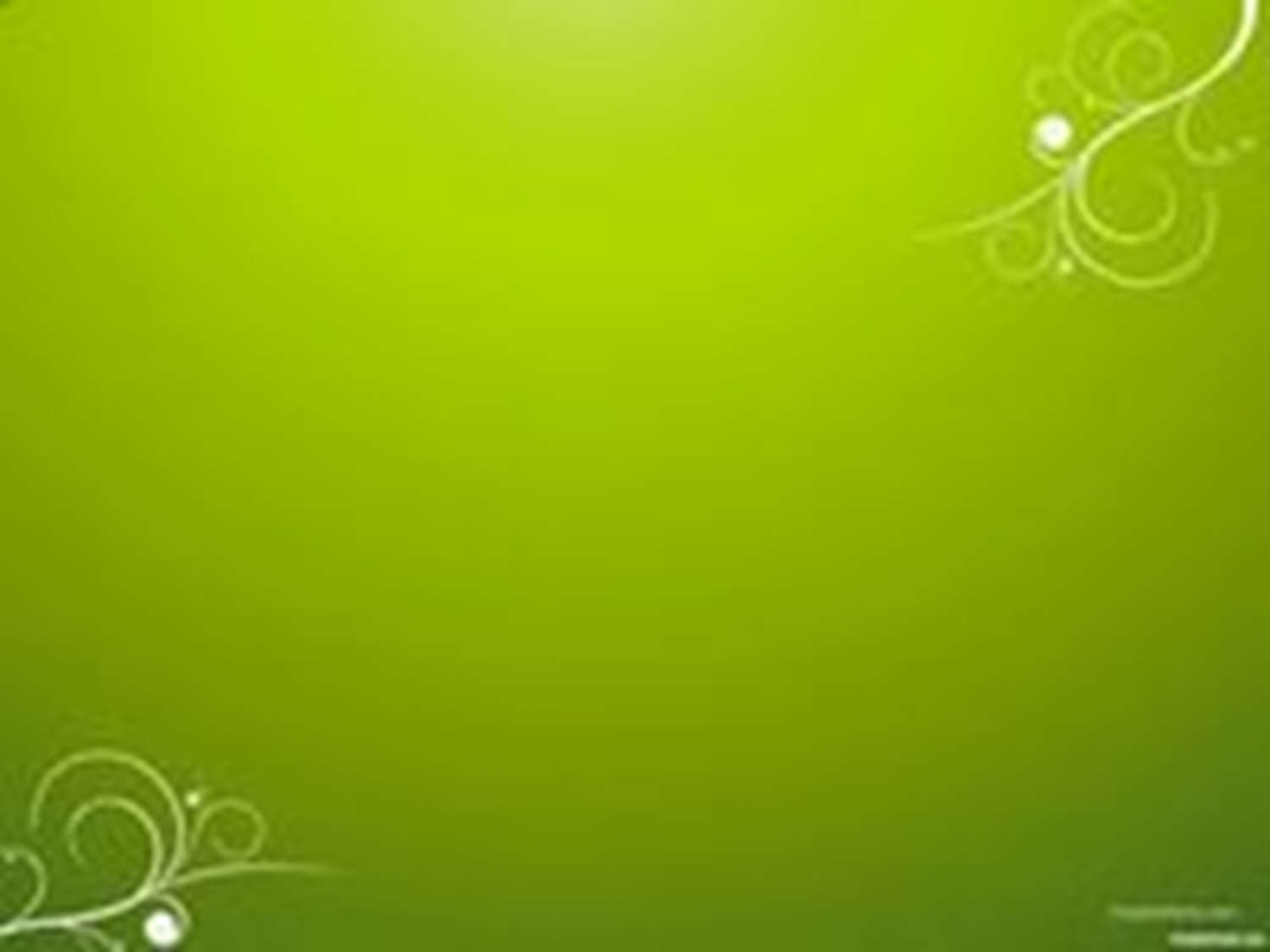 Һабантуҙағы күренештәр
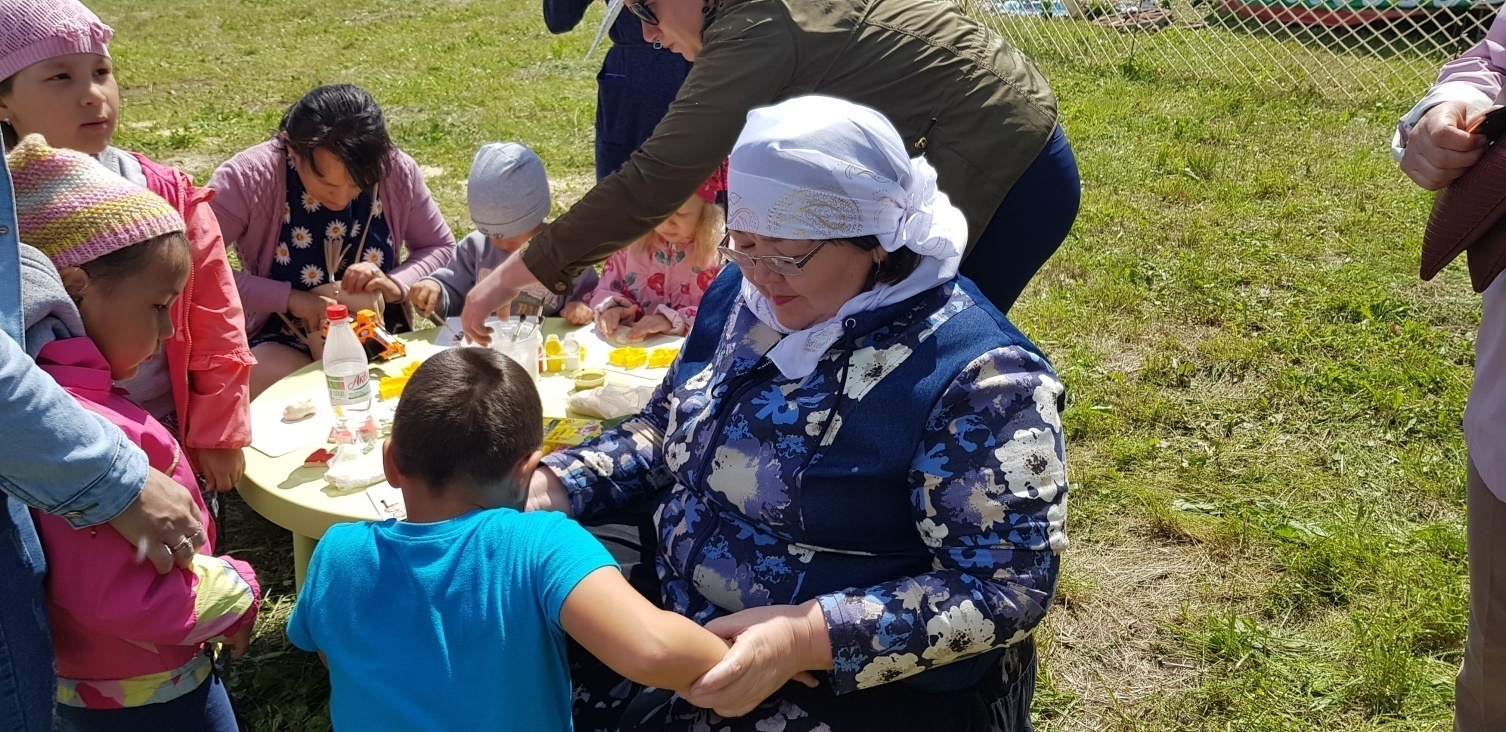 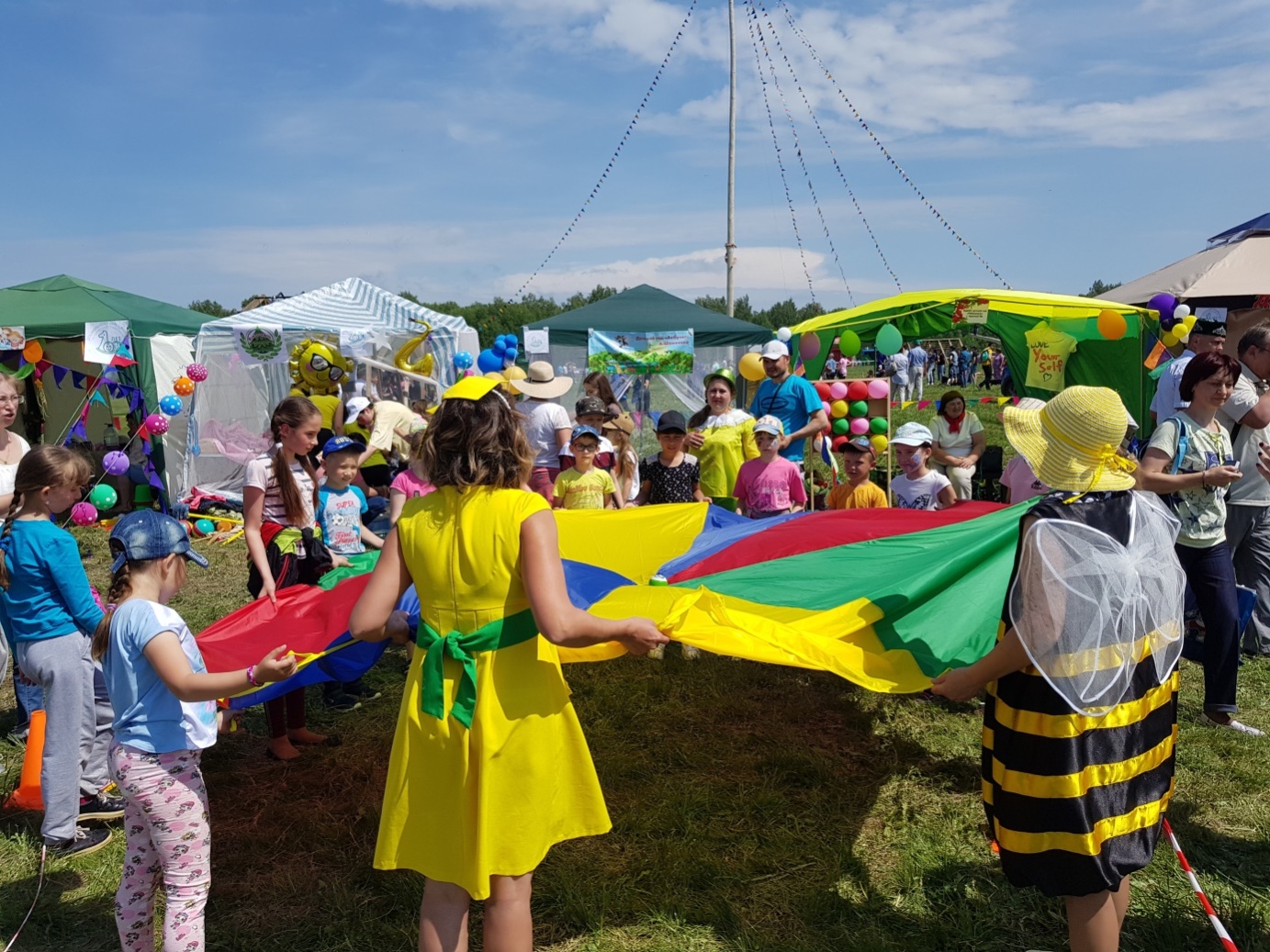 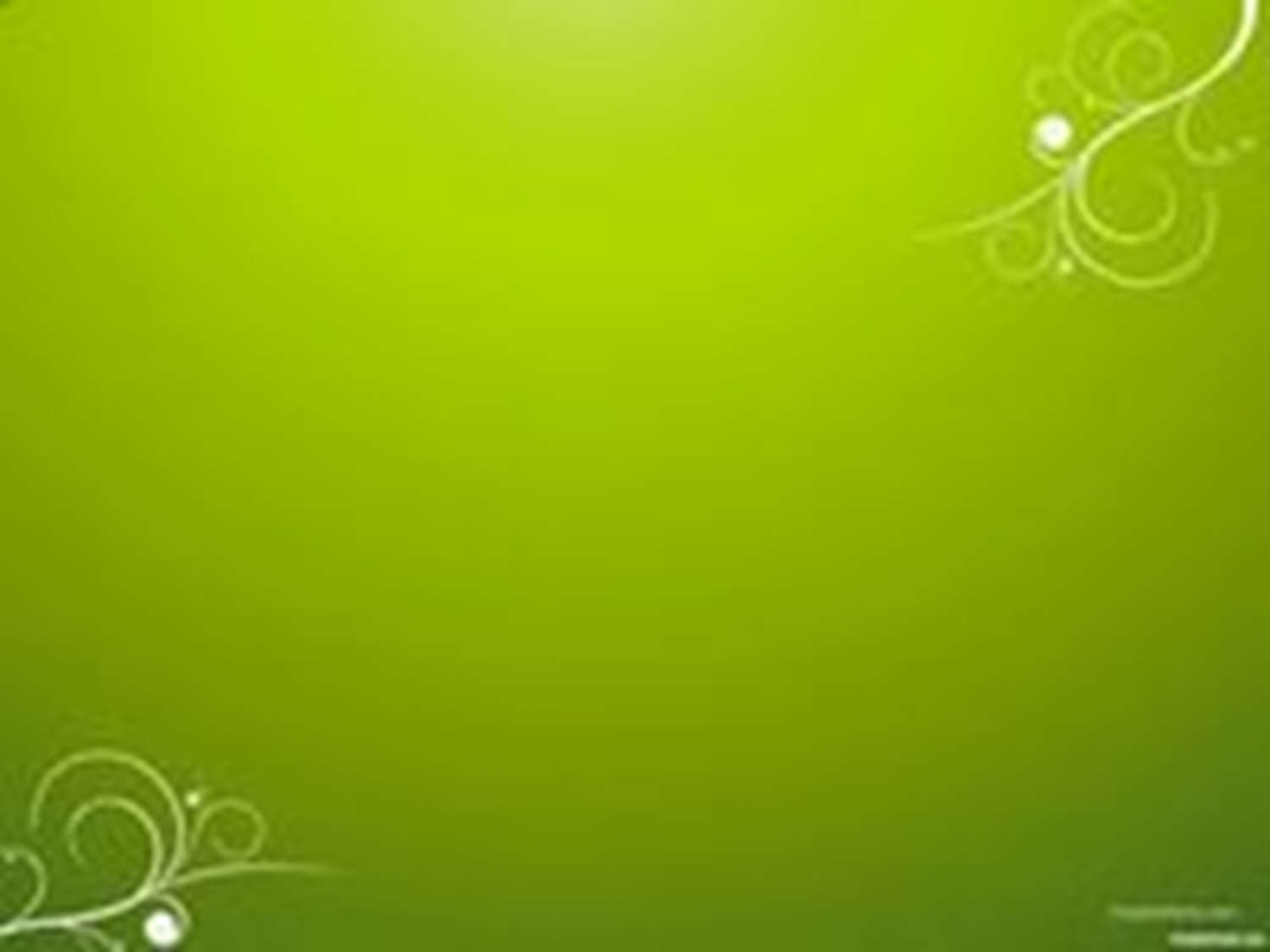 Мәктәп уҡыусылары  юл ҡағиҙәләре менән кескәйҙәрҙе таныштыралар
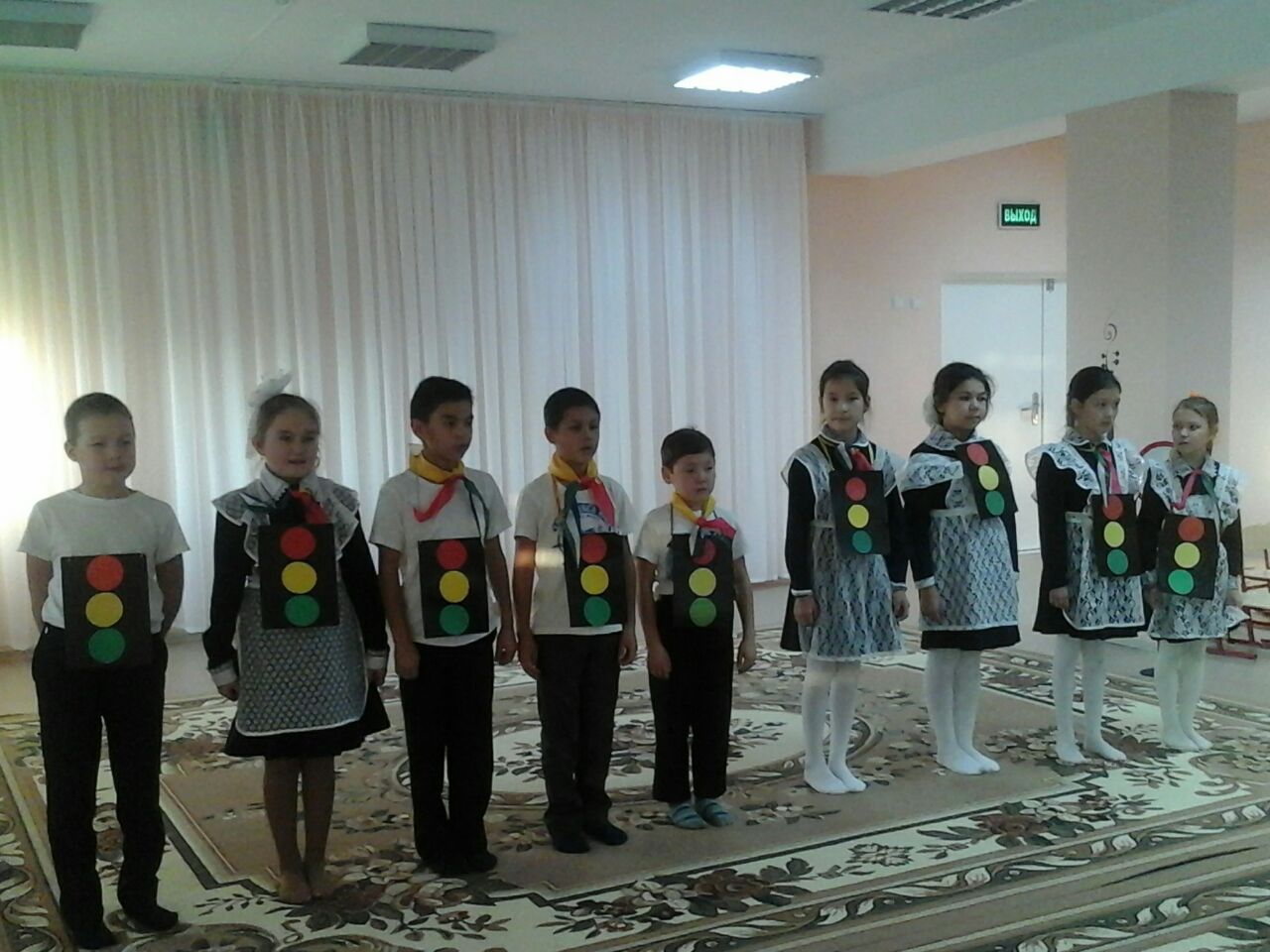 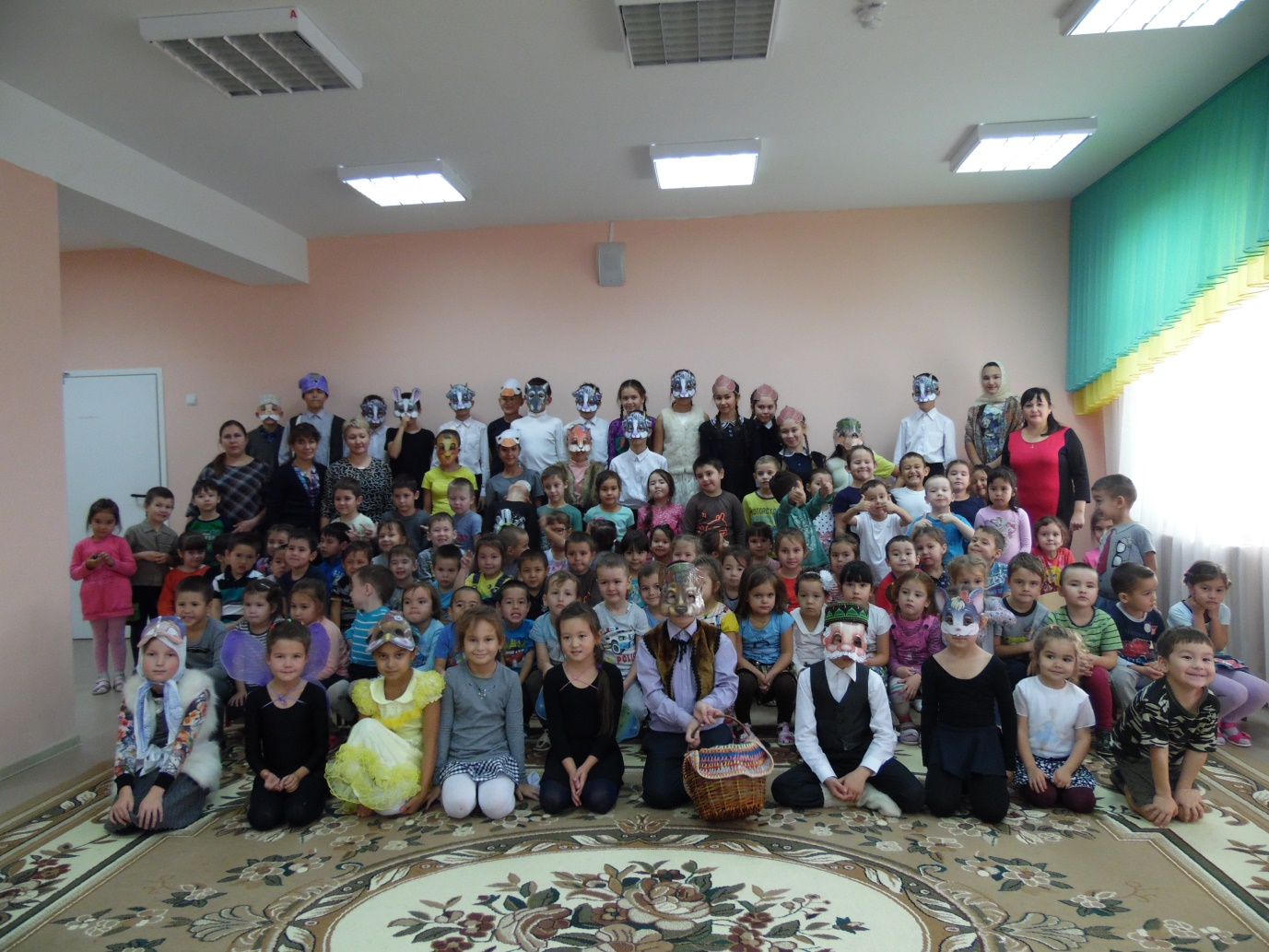 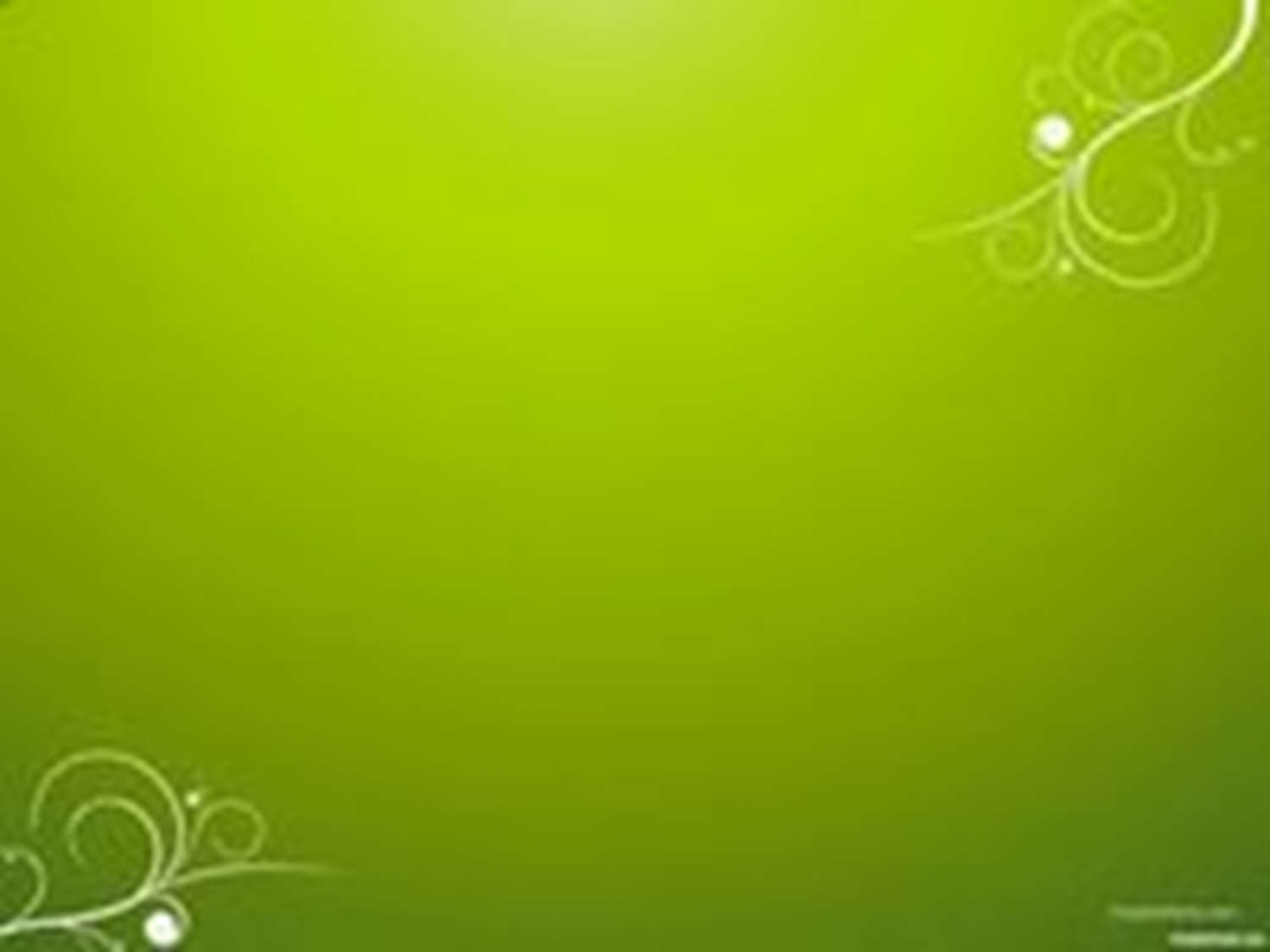 Шағирә Гөлфиә Юнысова балалар баҡсаһында ҡунаҡта
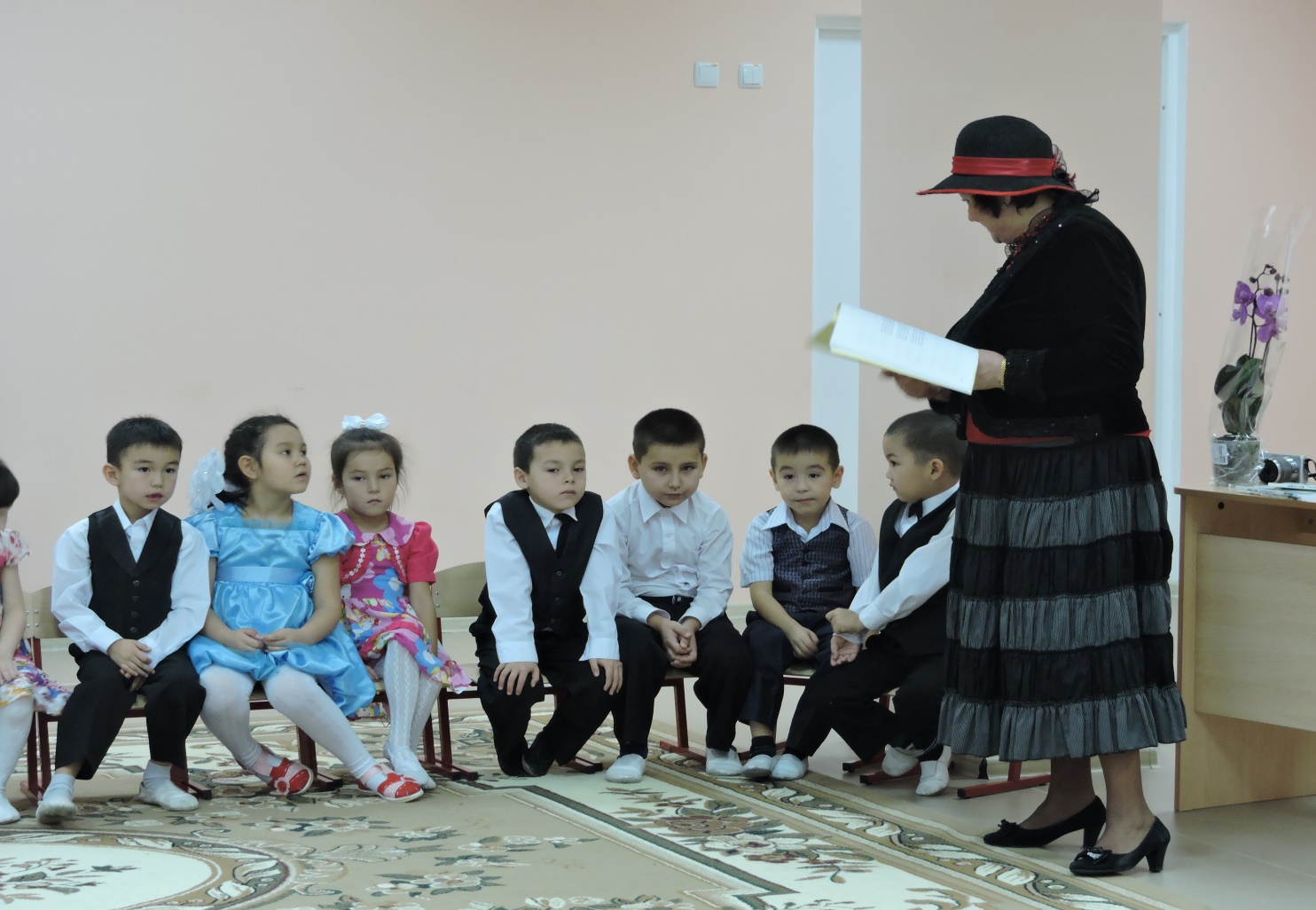 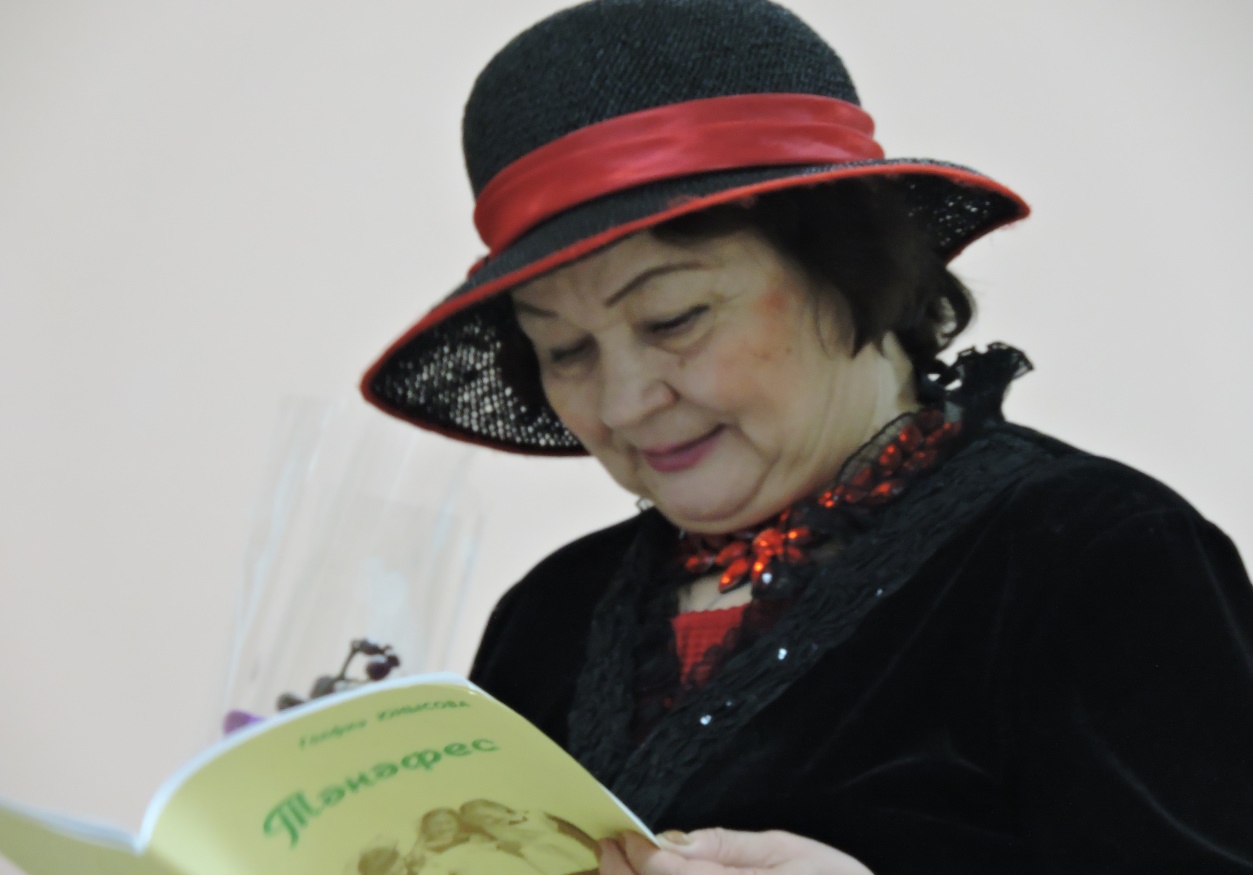 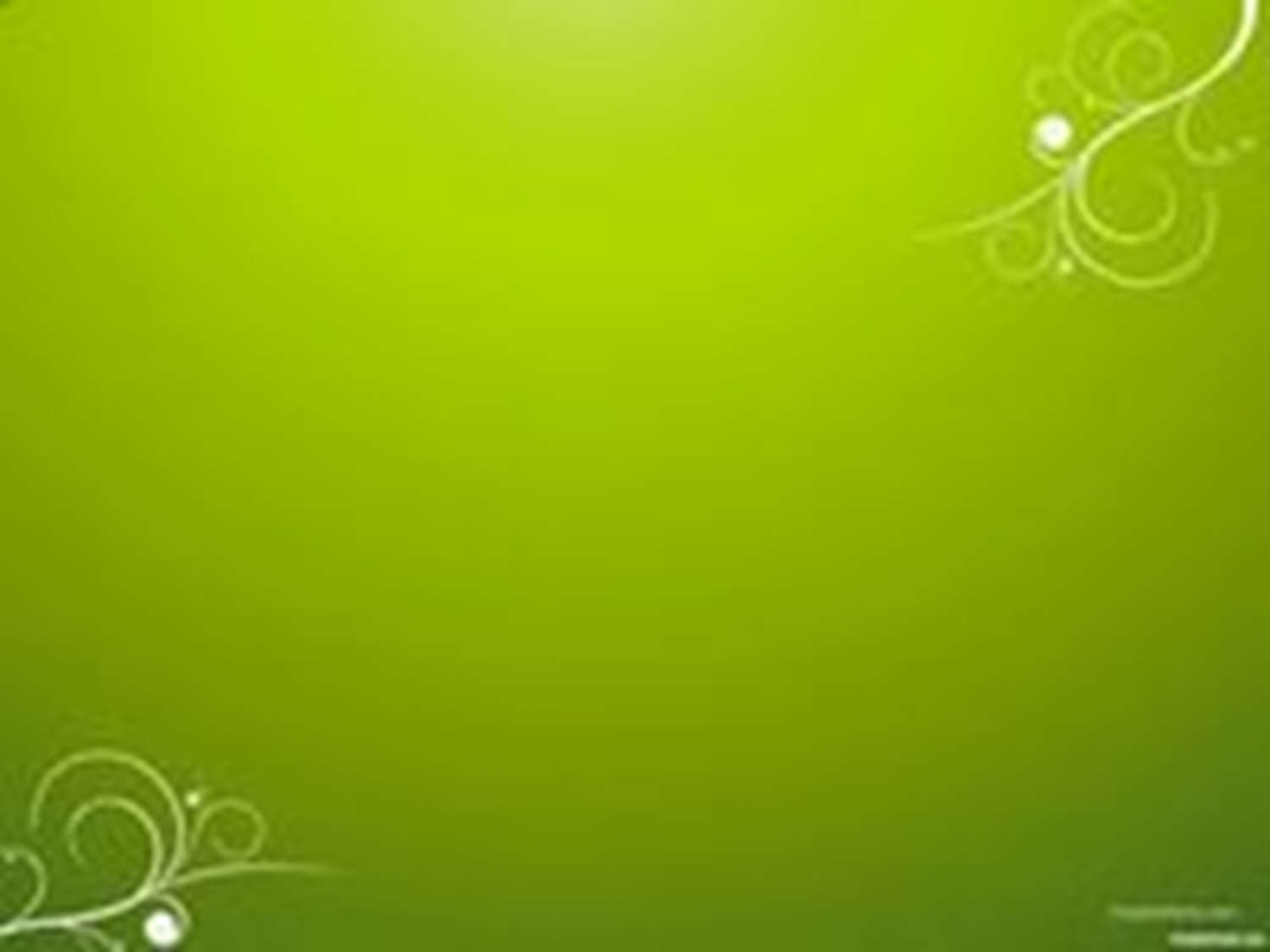 Янғын хәүефһеҙлеге
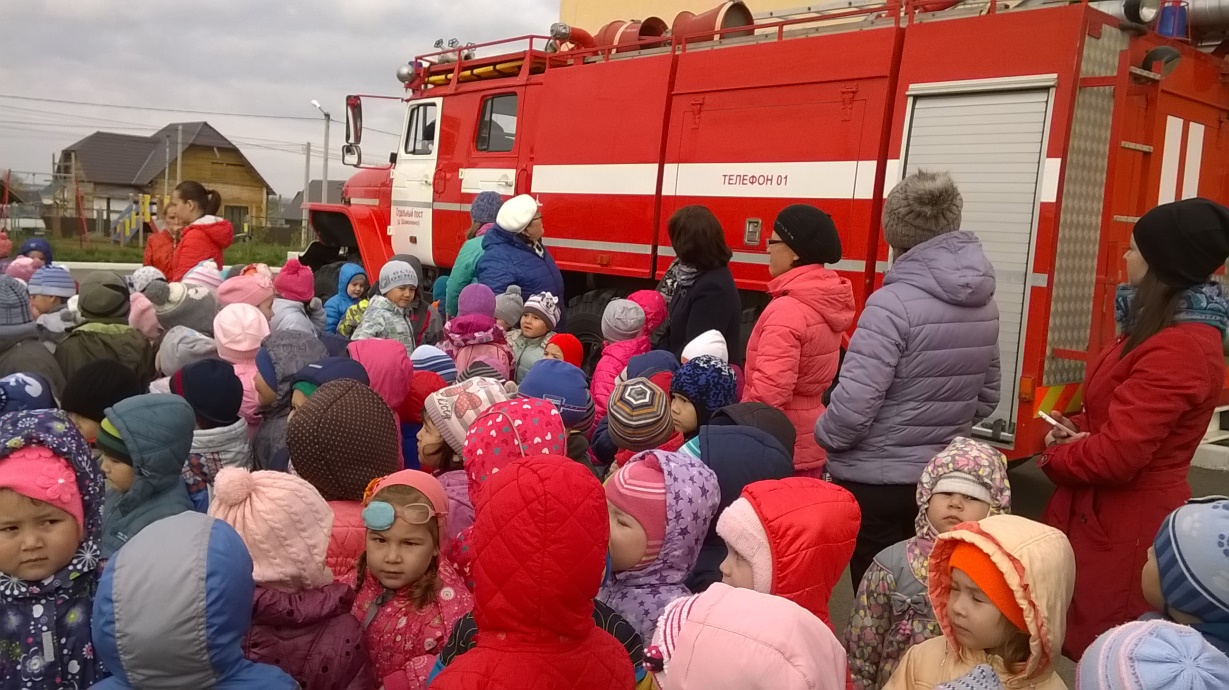 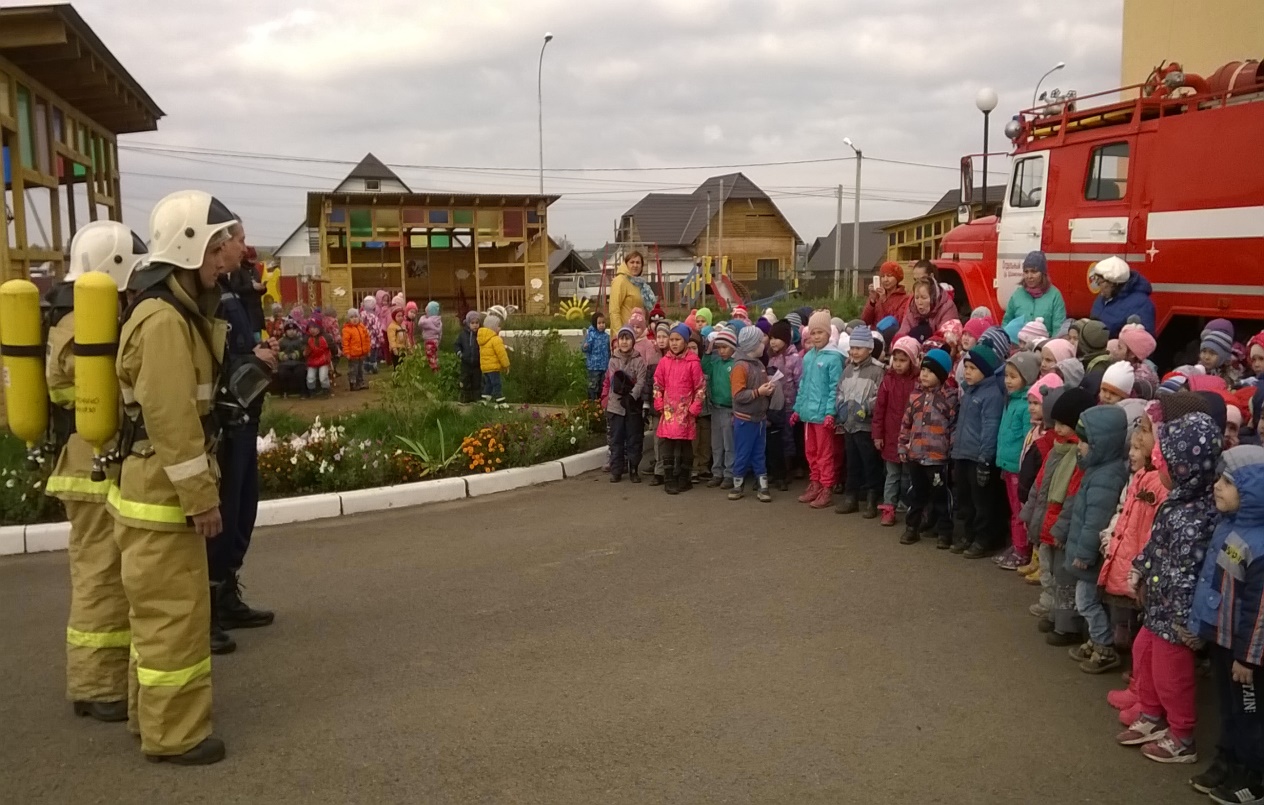 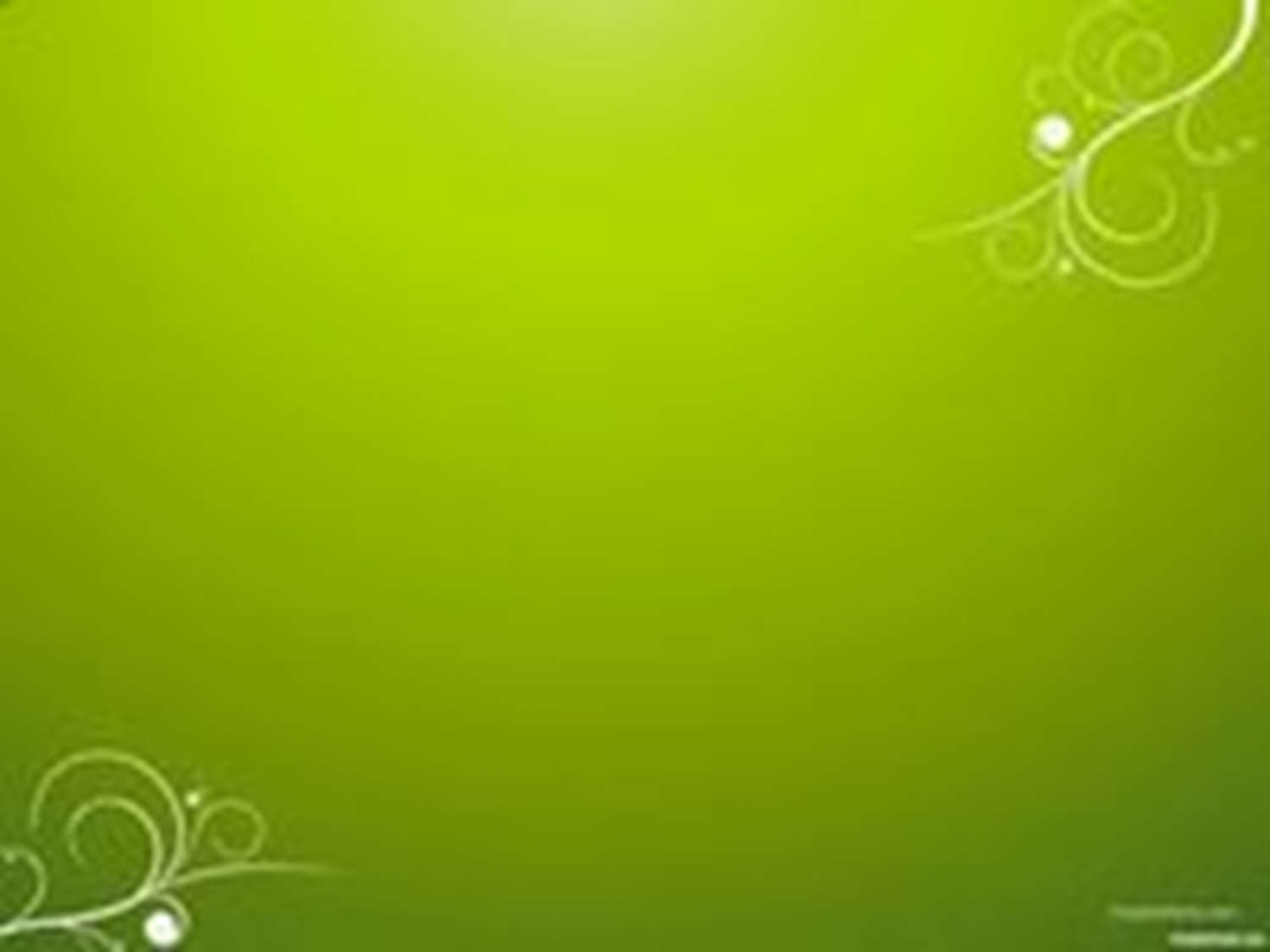 Шәжәрә байрамы
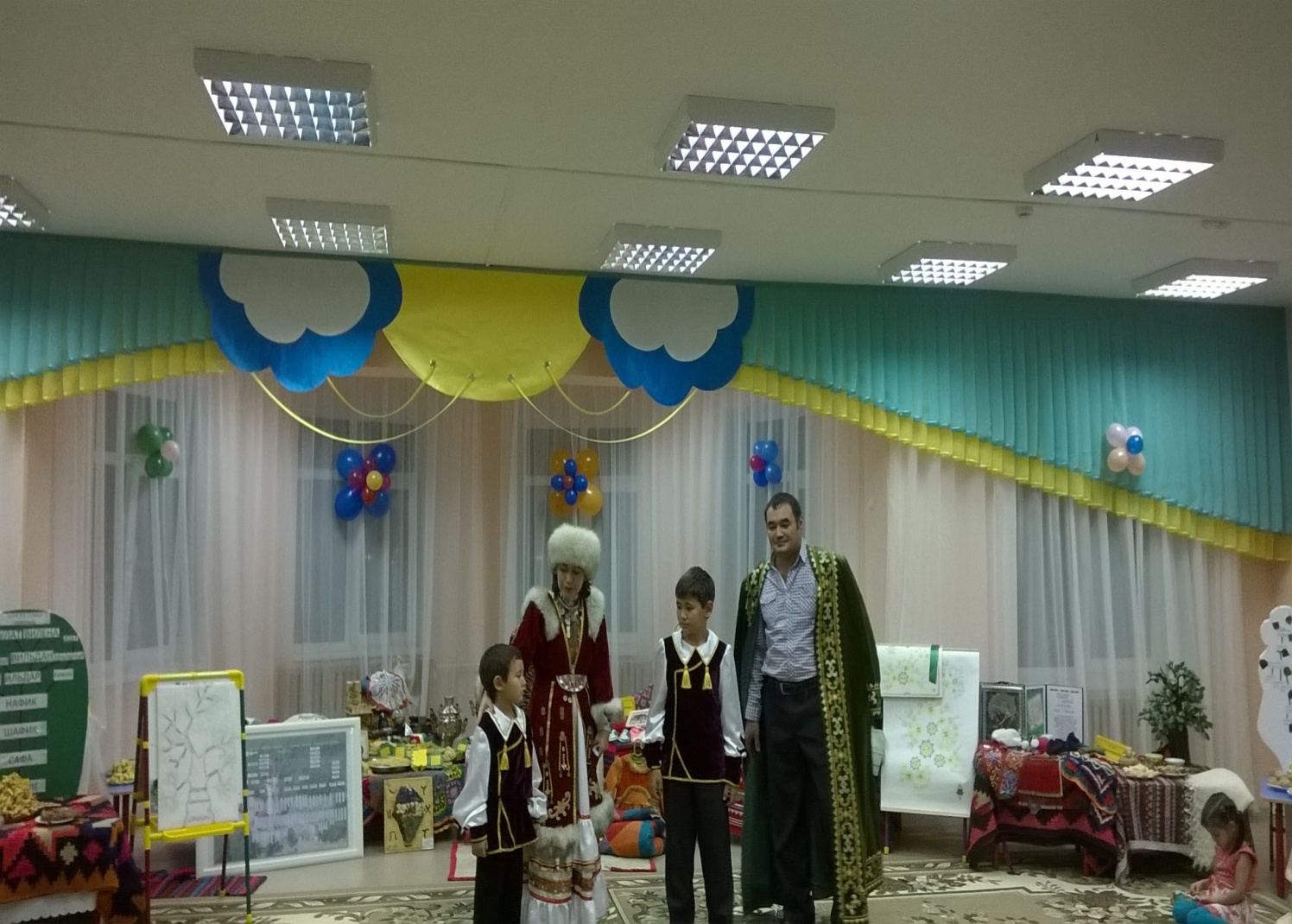 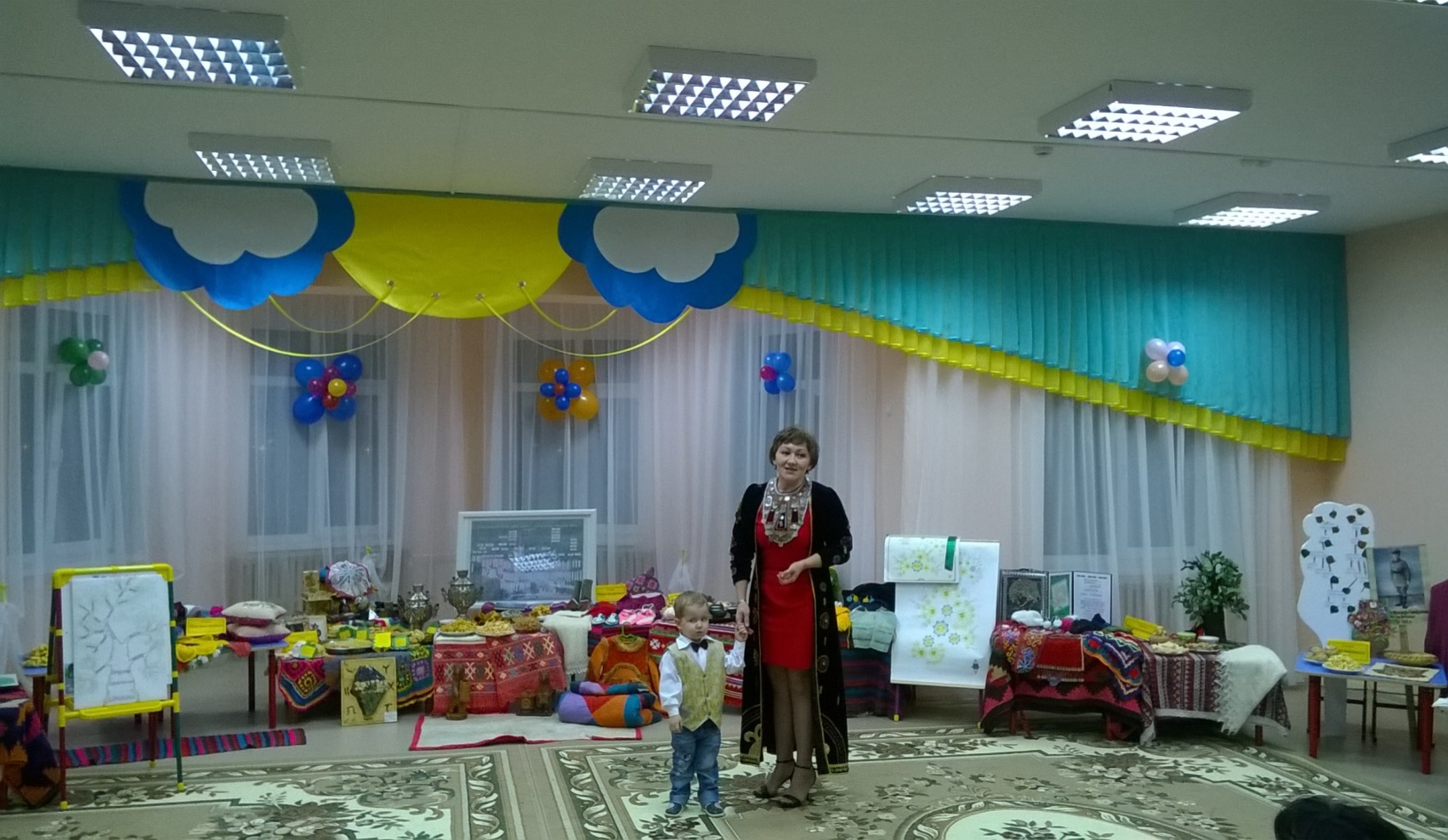 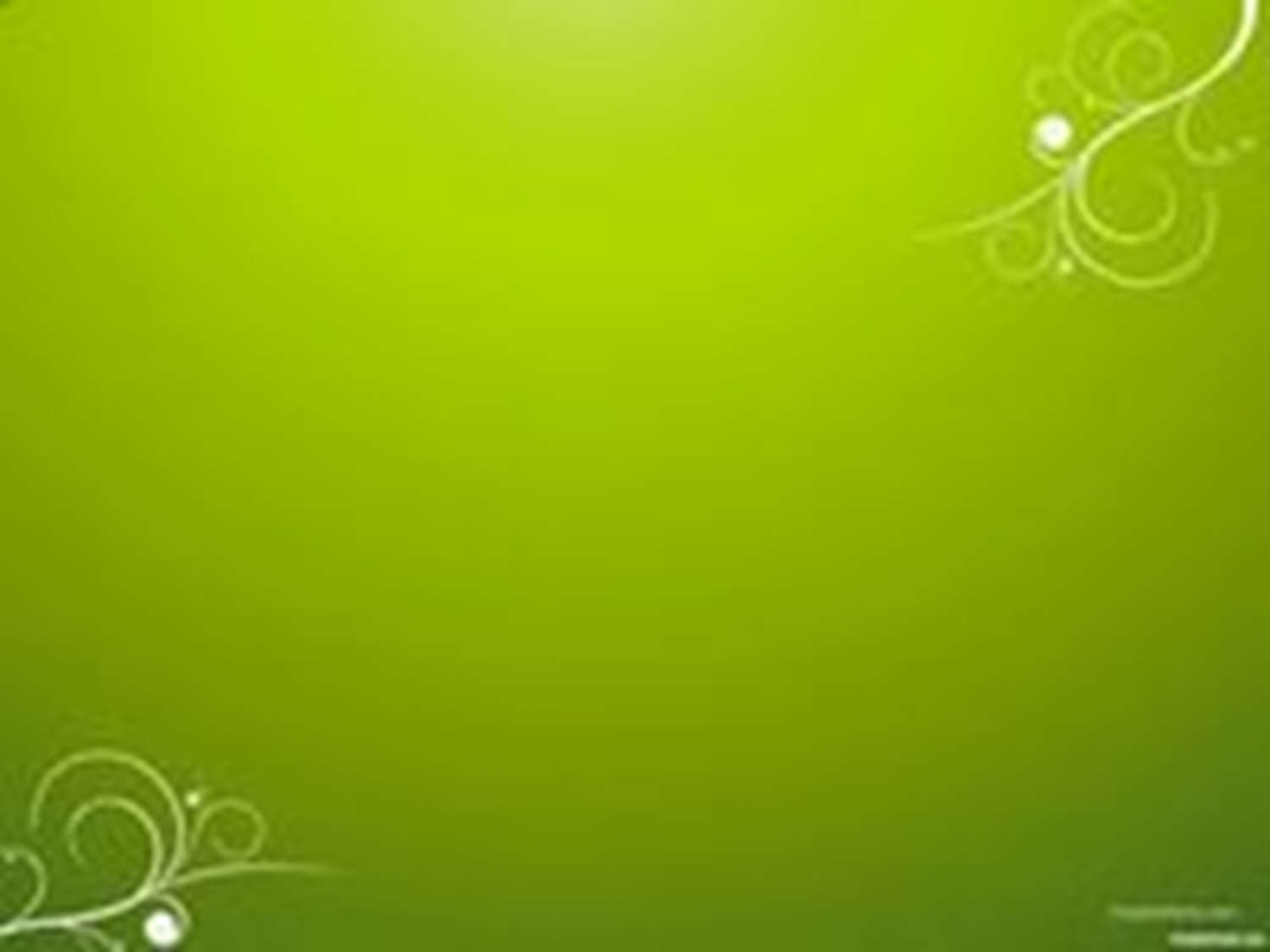 Мәҙәниәт йорто менән берлектәге сара
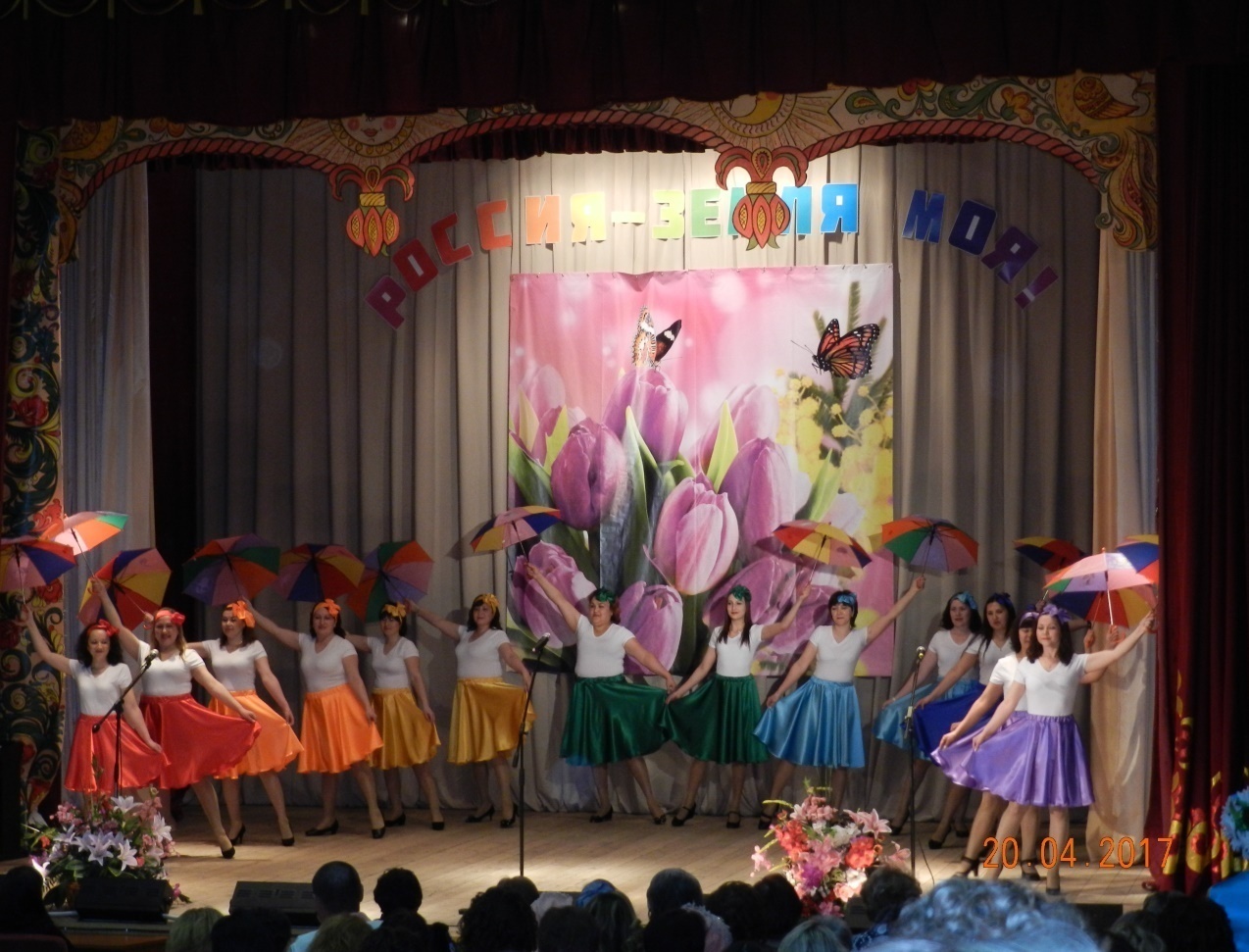 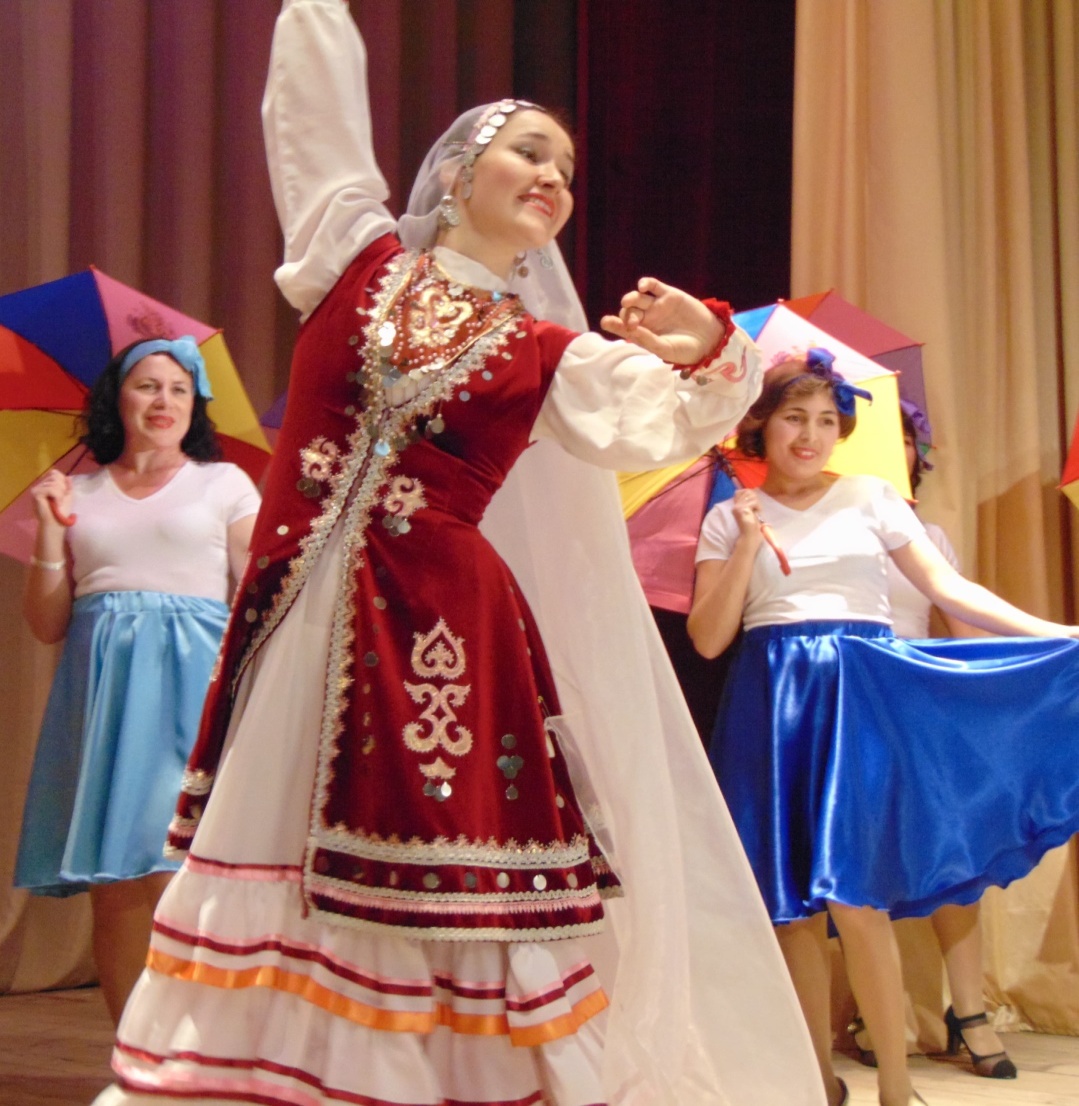 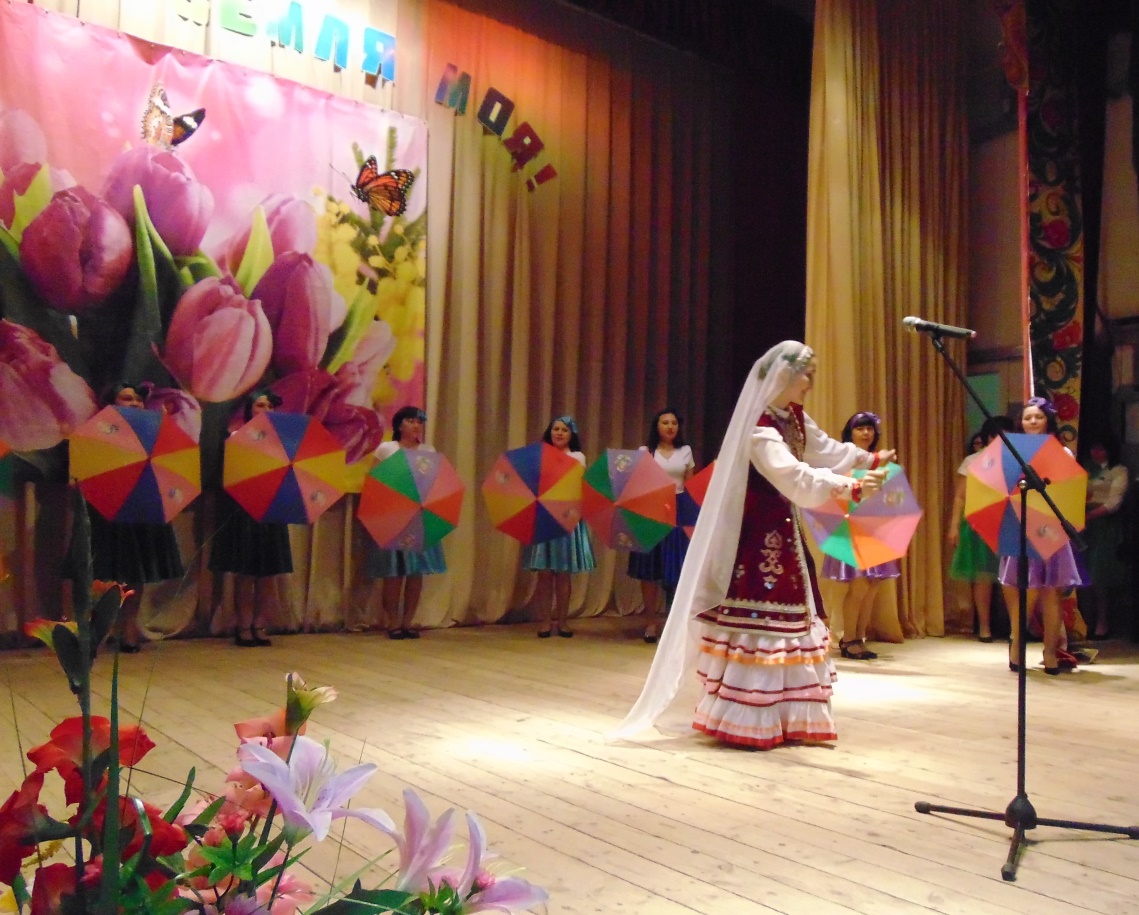 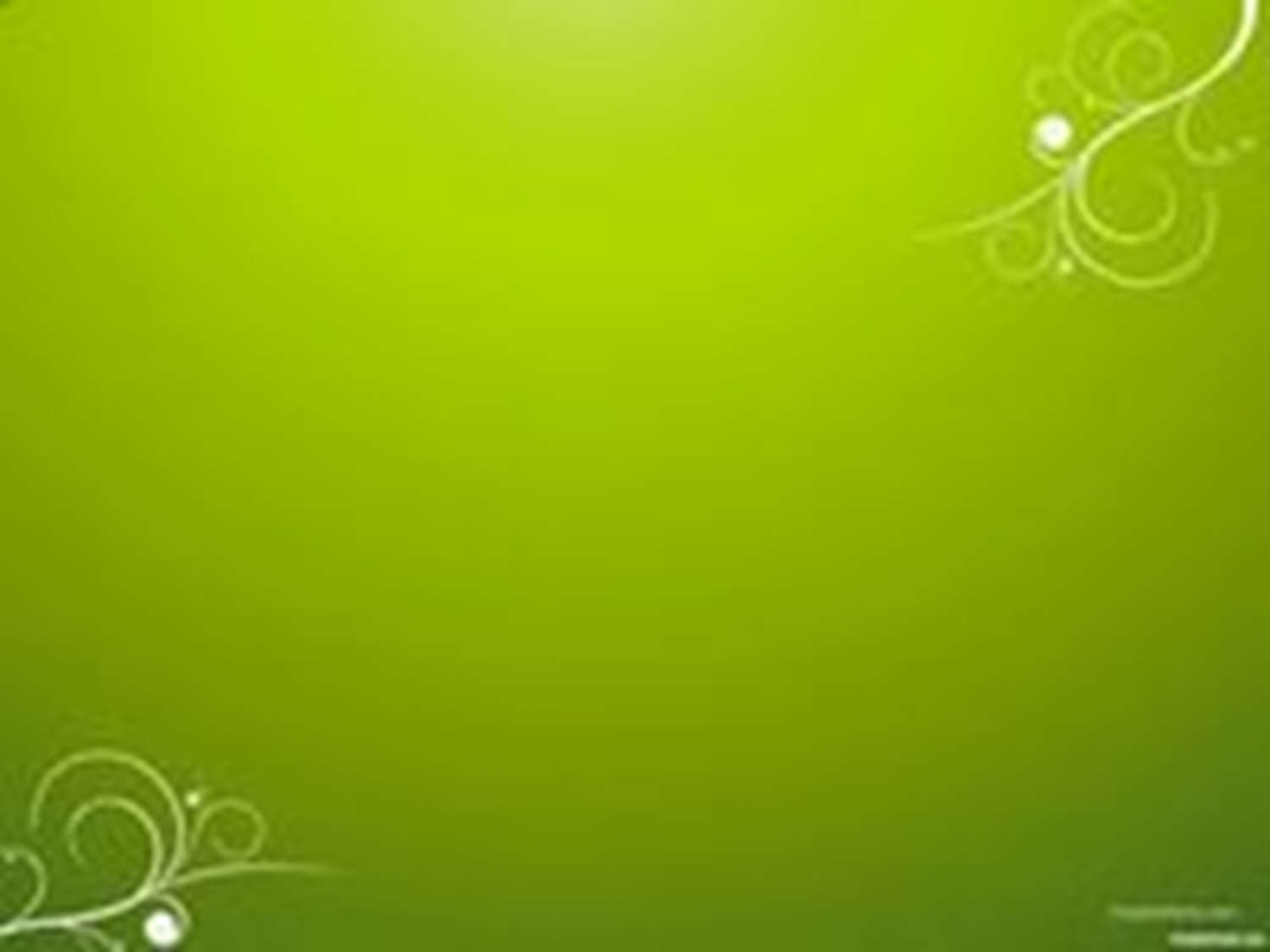 Мәктәптең китапханаһына экскурсия
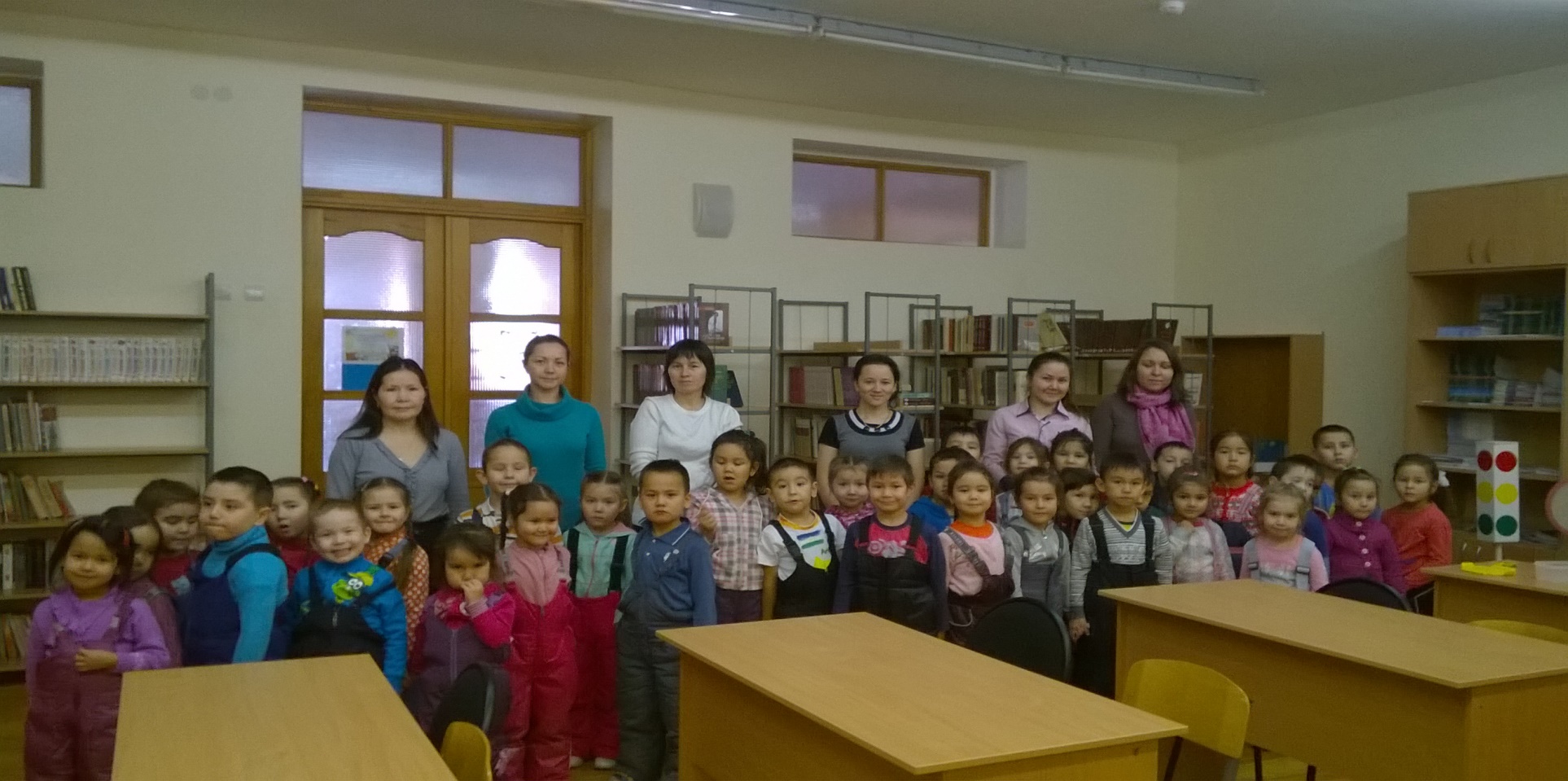 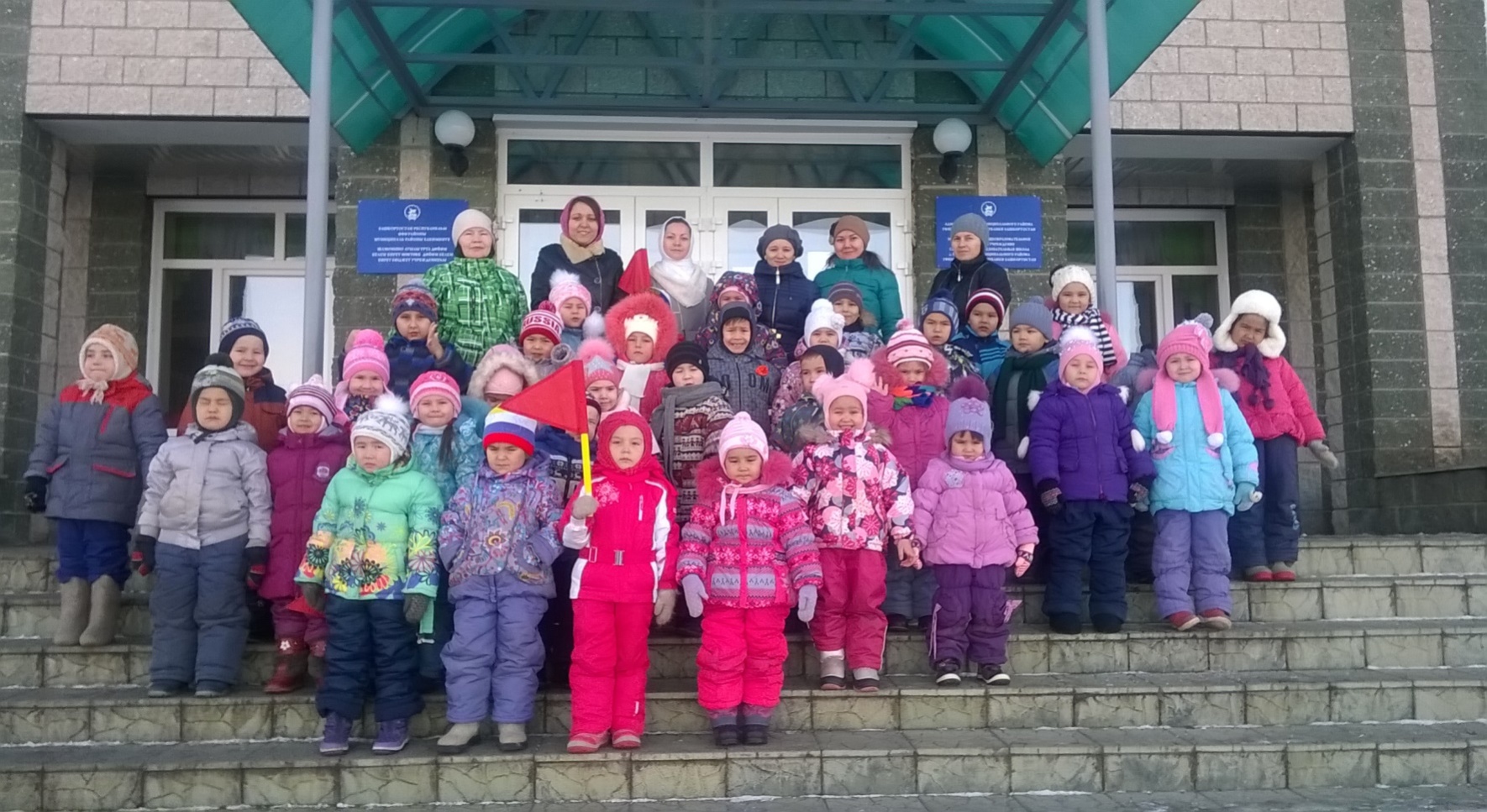